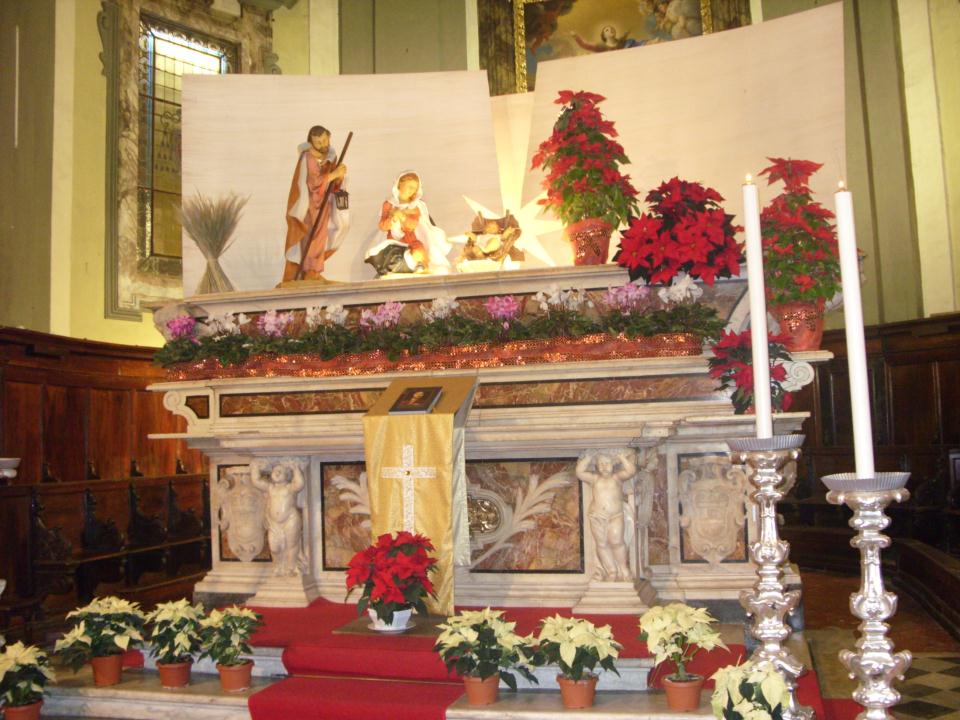 BATTESIMO
DI
GESU’
12 gennaio 2014
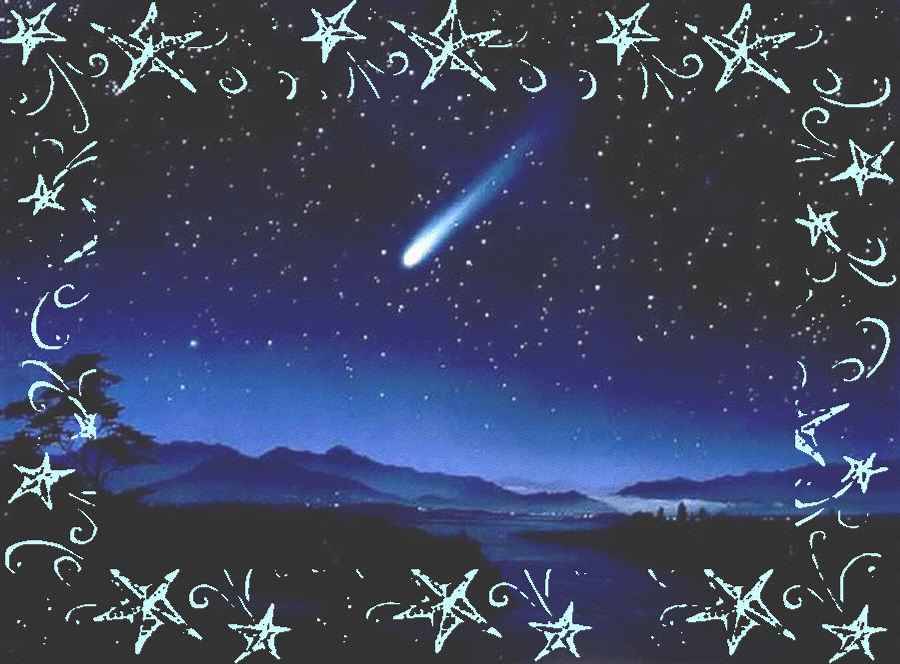 Tu scendi dalle stelle, 
o Re del cielo,
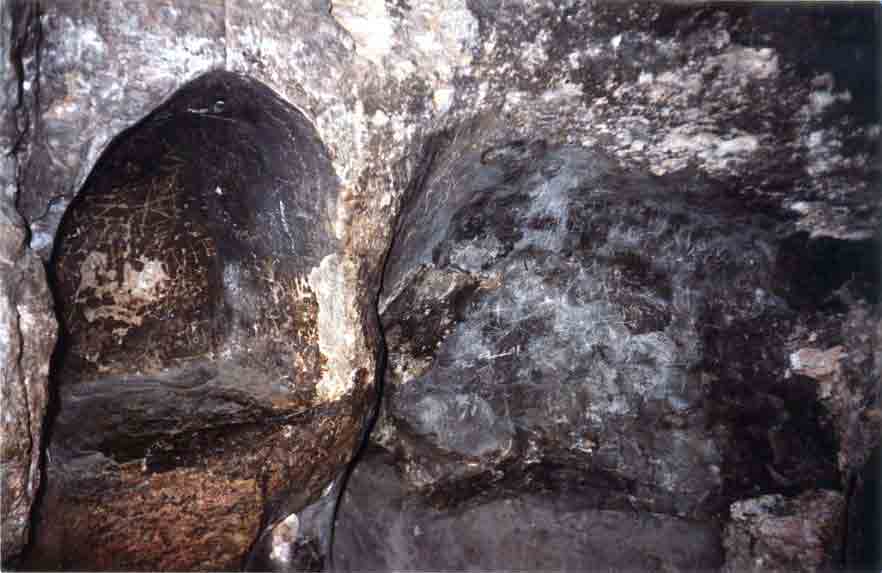 e vieni in una grotta al freddo, al gelo.
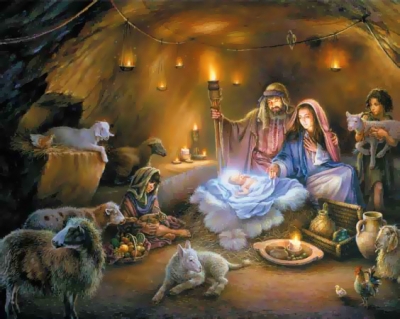 e vieni in una grotta al freddo, al gelo.
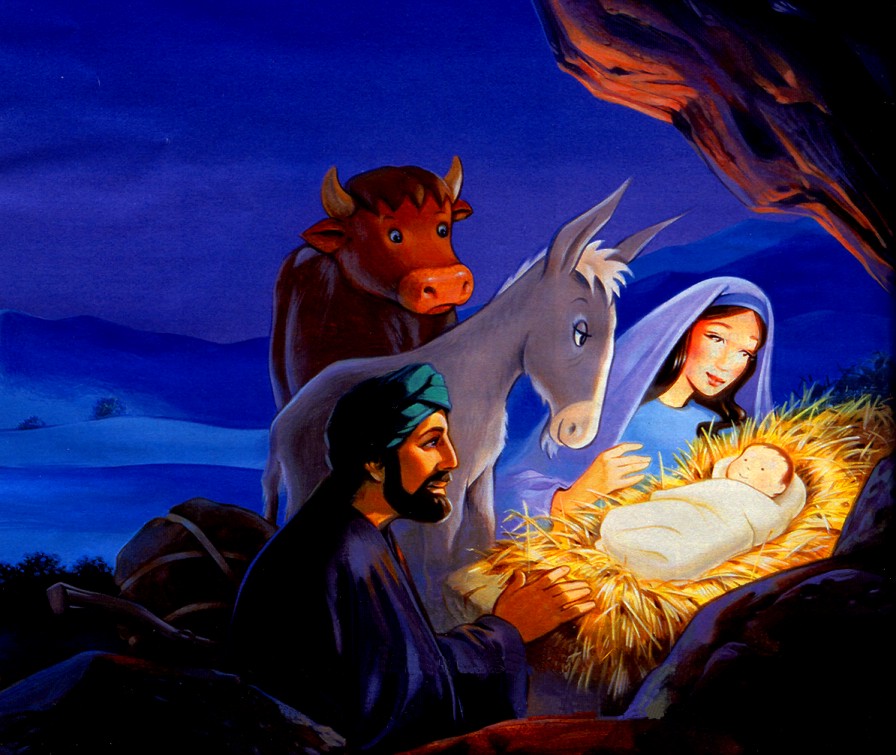 O Bambino mio divino, 
io ti vedo qui a tremar:
o Dio beato!
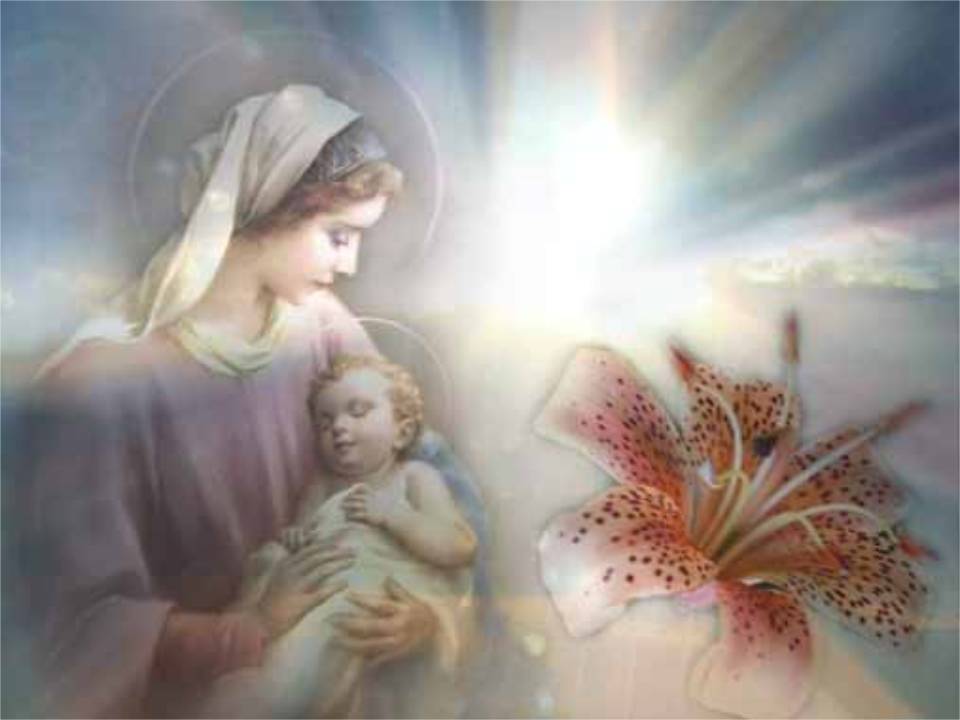 Ah, quanto ti costò l'avermi amato.
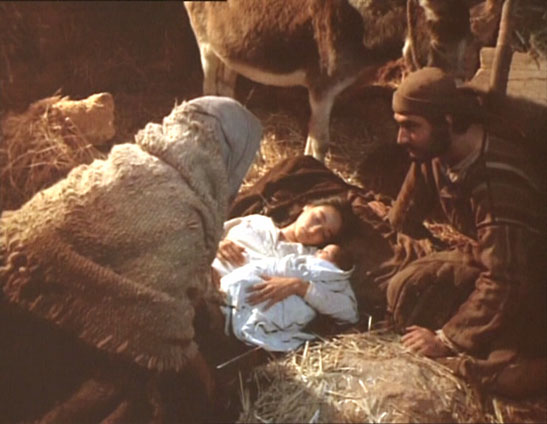 Ah, quanto ti costò l'avermi amato.
Che nome date alla vostra bambina?
Genitori   N . . .

Per Elena che cosa chiedete alla Chiesa di Dio?
Genitori   Il Battesimo
Cari genitori, 
chiedendo il Battesimo per vostra figlia, voi vi impegnate a educarla nella fede, perché, nell'osservanza dei comandamenti, impari ad amare Dio e il prossimo, come Cristo ci ha insegnato. 
Siete consapevoli di questa res-ponsabilità?
Sì.
E voi, padrino e madrina, 
siete disposti ad aiutare i genitori 
in questo compito così importante?
Sì.
Elena, 
con grande gioia la nostra comunità cristiana ti accoglie. In suo nome io ti segno con il segno della croce.
E dopo di me anche voi, genitori, padrino e madrina, farete sulla vostra bambina il segno di Cristo Salvatore.
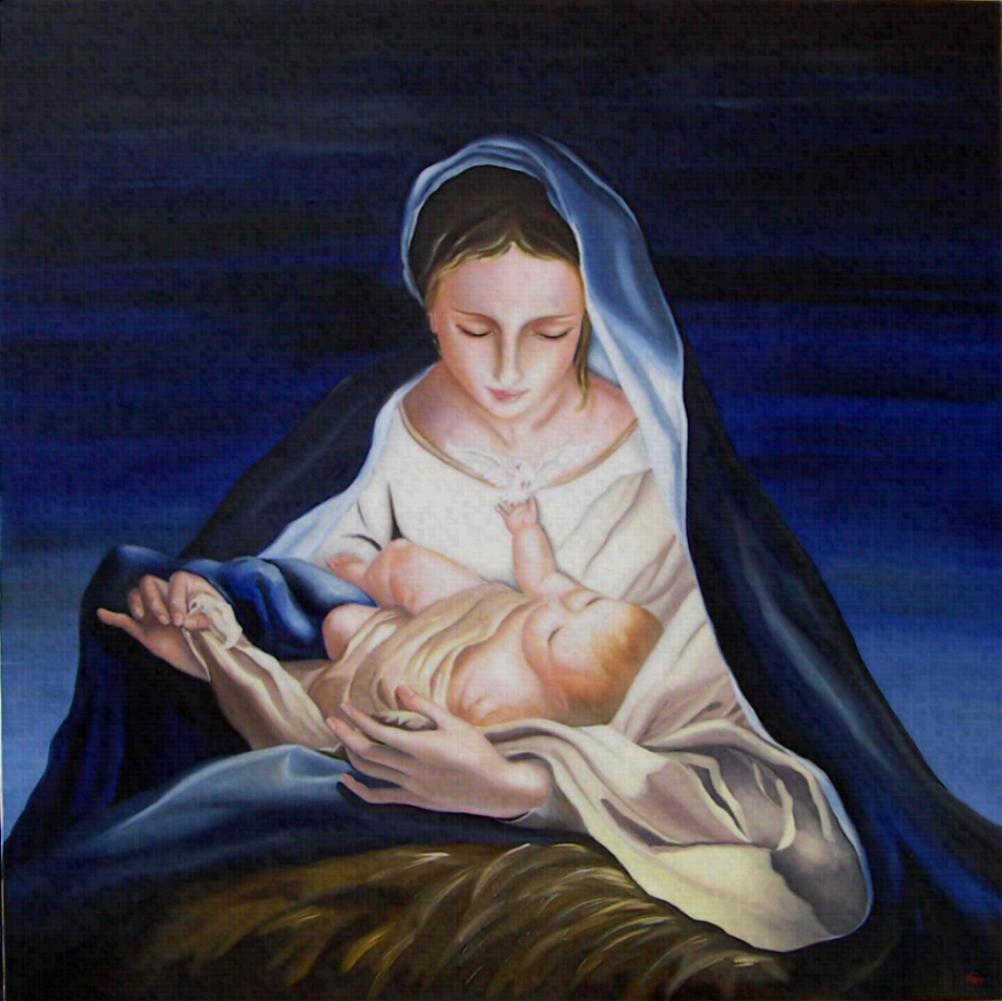 A te che sei del mondo il Creatore,
mancano pani e fuoco, o mio Signore.
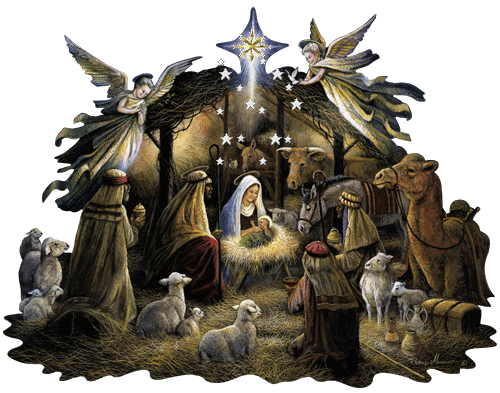 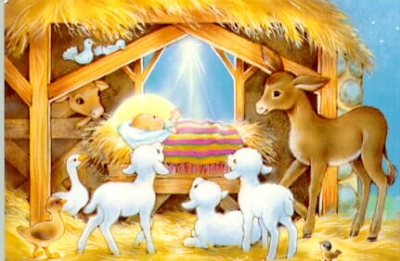 Caro eletto pargoletto, quanta questa povertà, più m'innamora,
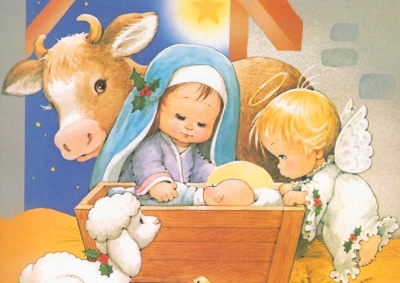 giacché ti fece amor povero ancora.
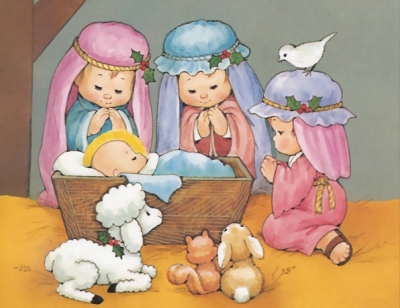 giacché ti fece amor povero ancora.
Padre d'immensa gloria, tu hai consa-crato con potenza di Spirito Santo il tuo Verbo fatto uomo, e lo hai stabilito luce del mondo e alleanza di pace per tutti i popoli; concedi a noi che oggi celebria-mo il mistero del suo battesimo nel Gior-dano, di vivere come fedeli imitatori del tuo Figlio prediletto, in cui il tuo amore si compiace. Egli è Dio, e vive e regna con te, nell'unità dello Spirito Santo, per tutti i secoli dei secoli. 			Amen.
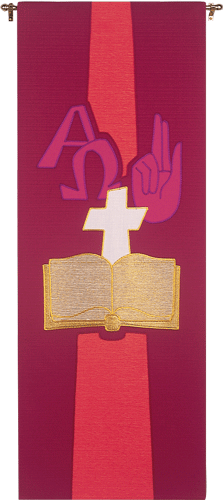 Liturgia
della
PAROLA
Dagli Atti degli Apostoli
In quei giorni, Pietro prese la parola e disse: «In verità sto rendendomi conto che Dio non fa preferenze di persone, ma accoglie chi lo teme e pratica la giustizia, a qualunque nazione appar-tenga. Questa è la Parola che egli ha inviato ai figli d’Israele, annunciando la pace per mezzo di Gesù Cristo: questi è il Signore di tutti.
Voi sapete ciò che è accaduto in tutta la Giudea, cominciando dalla Galilea, dopo il battesimo predicato da Gio-vanni; cioè come Dio consacrò in Spi-rito Santo e potenza Gesù di Nàzaret, il quale passò beneficando e risanan-do tutti coloro che stavano sotto il potere del diavolo, perché Dio era con lui».
Parola di Dio.   Rendiamo grazie a Dio
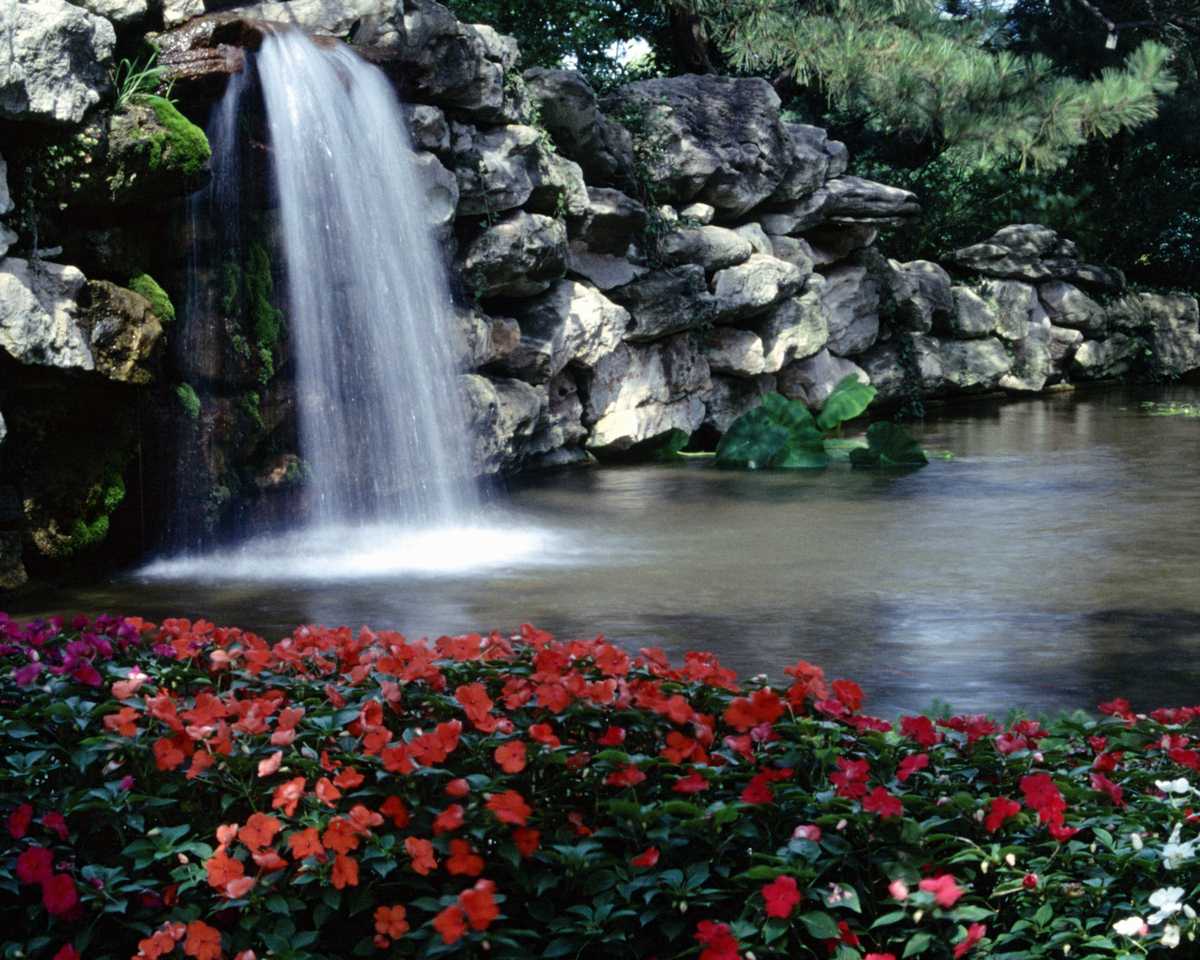 Salmo responsoriale
Il Signore benedirà il suo popolo
con la pace.
Date al Signore, figli di Dio, 
date al Signore gloria e potenza. Date al Signore la gloria del suo nome, prostratevi al Signore 
nel suo atrio santo.
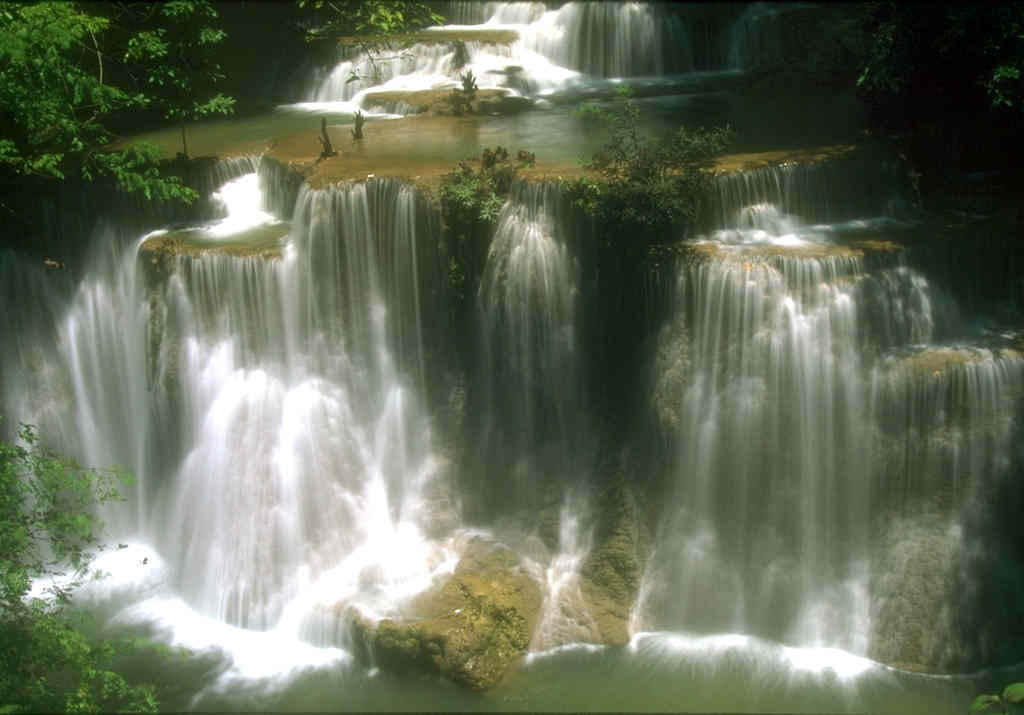 La voce del Signore è sopra le acque, il Signore sulle grandi acque. La voce del Signore è forza, 
la voce del Signore è potenza.
Il Signore benedirà il suo popolo
con la pace.
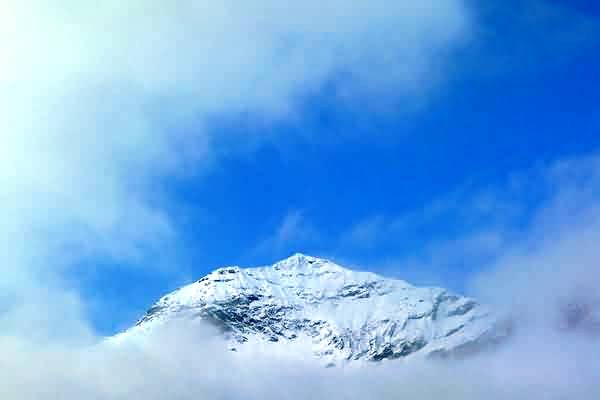 Tuona il Dio della gloria, nel suo tempio tutti dicono: «Gloria!». 
Il Signore è seduto sull’oceano del cielo, il Signore siede re per sempre.
Il Signore benedirà il suo popolo
con la pace.
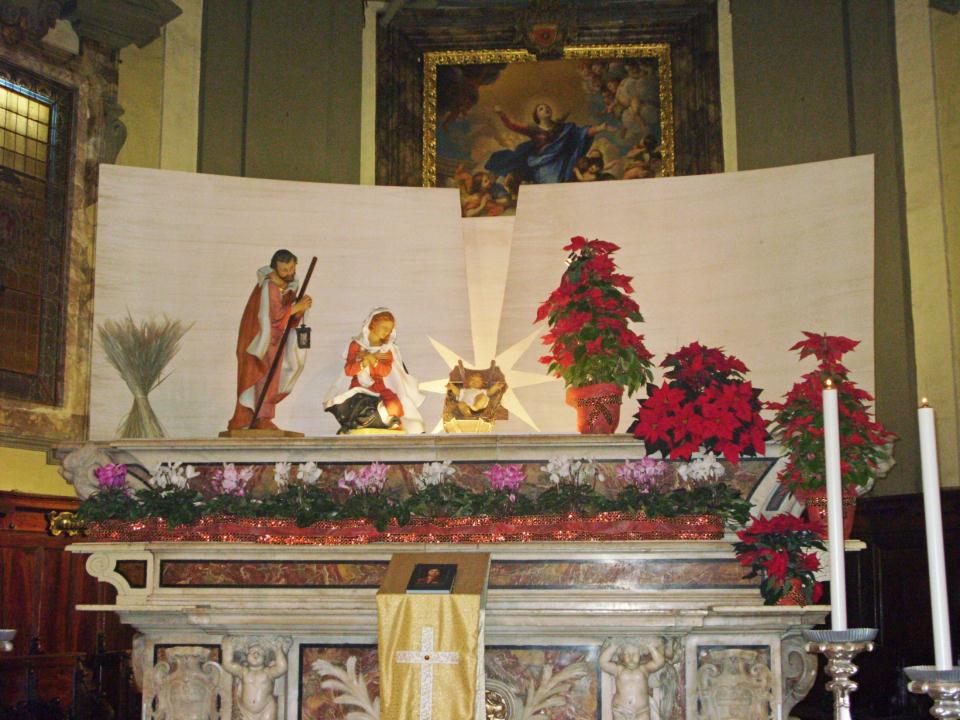 Alle, alleluia, alleluia, è nato il Salvatore, gloria su nel cielo. Alle, alleluia, alleluia, è nato il Salvatore, pace sulla terra.
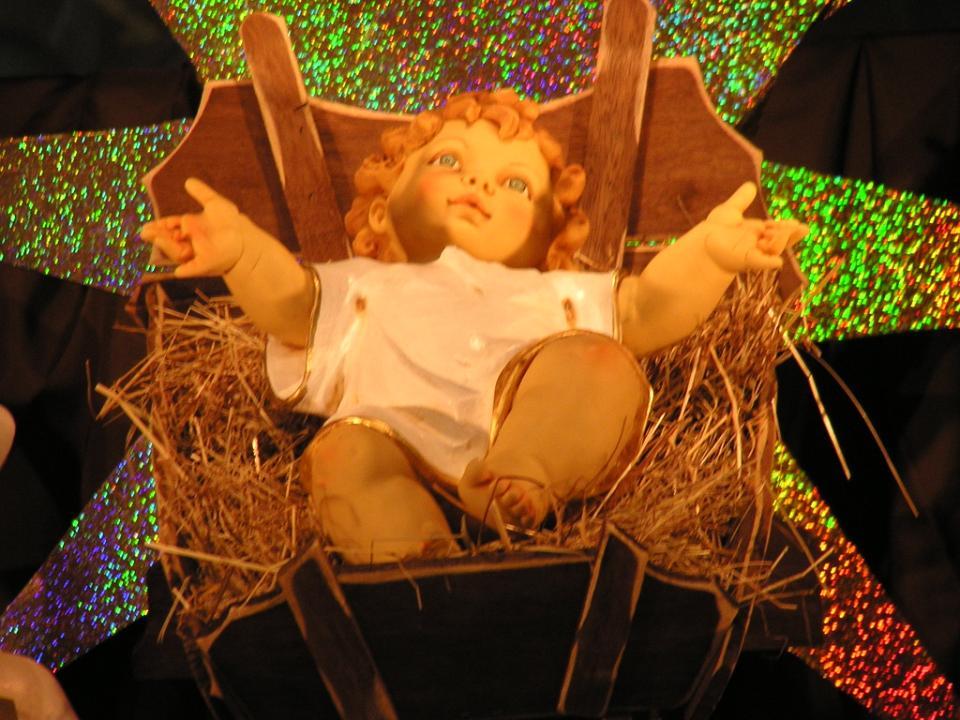 Si aprirono i cieli e la voce del Padre disse: «Questi è il Figlio mio, l’amato: ascoltatelo!».
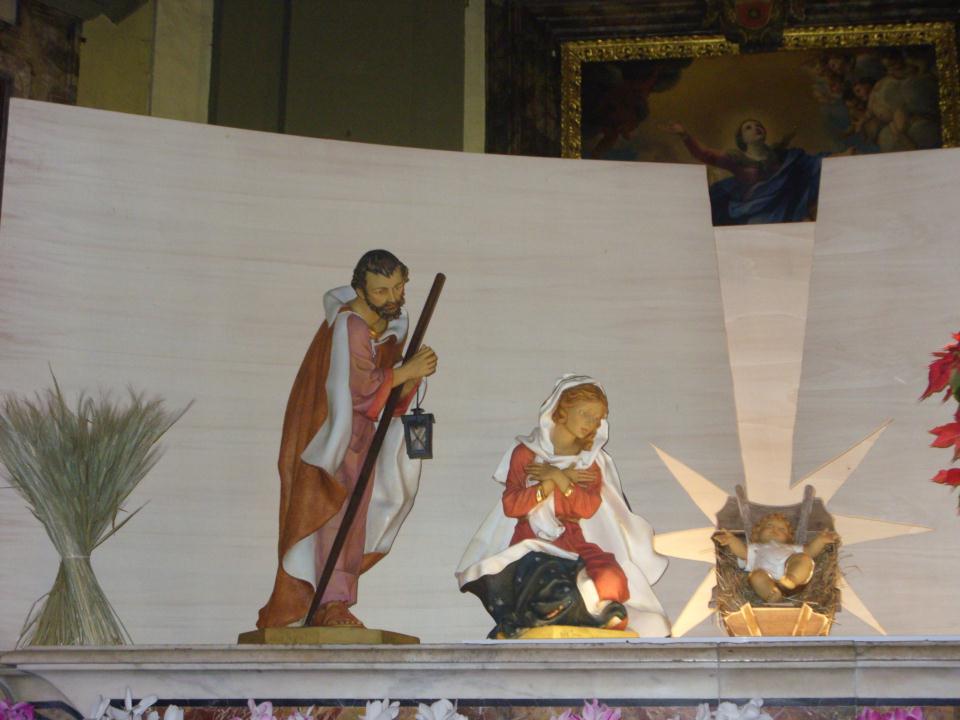 Alle, alleluia, alleluia, è nato il Salvatore, gloria su nel cielo. Alle, alleluia, alleluia, è nato il Salvatore, pace sulla terra.
Il Signore sia con voi.
E con il tuo spirito.

Dal Vangelo secondo Matteo.
Gloria a te, o Signore.
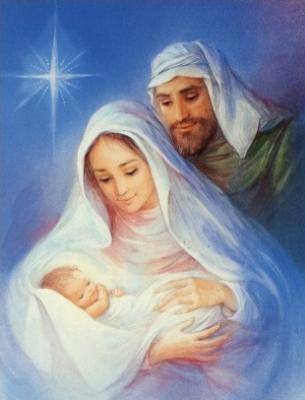 In quel tempo, Gesù dalla Galilea venne al Giordano da Giovanni, per farsi battezzare da lui.
Giovanni però voleva impedirglielo, dicendo: «Sono io che ho bisogno di essere battezzato da te, e tu vieni da me?». Ma Gesù gli rispose: «Lascia fare per ora, perché conviene che adempiamo ogni giustizia». Allora egli lo lasciò fare.
Appena battezzato, Gesù uscì dall’acqua: ed ecco, si aprirono per lui i cieli ed egli vide lo Spirito di Dio discendere come una colomba e venire sopra di lui. Ed ecco una voce dal cielo che diceva: «Questi è il Figlio mio, l’amato: in lui ho posto il mio compiacimento».
Parola
del
Signore.
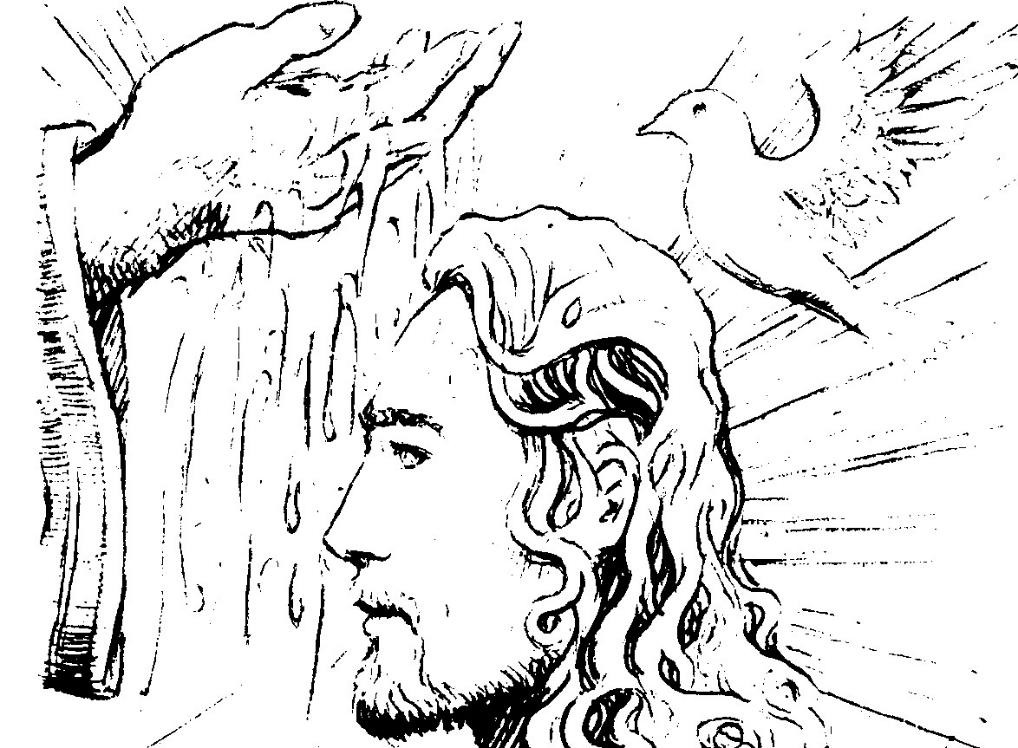 Lode a te, o Cristo.
Fratelli carissimi, invochiamo la misericordia di Cristo nostro Signore per questa bambina chiamata alla grazia del battesimo, per i suoi genitori, per il padrino e la madrina, e per tutti i battezzati.

Preghiamo insieme e diciamo:
Ascoltaci, o Signore.
Ascoltaci, o Signore.
Perché Elena sia illuminata dal mistero della tua morte e risurrezione, rinasca a nuova vita e sia incorporata alla tua santa  Chiesa: noi ti preghiamo.

Perché con la grazia del Battesimo e della Confermazione (Cresima) diventi fedele discepola e testimone del tuo Vangelo: noi ti preghiamo.
Perché da te guidata camminino in santità di vita e giunga alla vita eterna: noi ti preghiamo.

Perché i suoi genitori, il padrino e la madrina, diano a lei, con il tuo aiuto, una chiara testimonianza di fede: noi ti preghiamo.
Perché tu custodisca sempre nel tuo amore la sua famiglia: noi ti preghiamo.

Perché tu ravvivi in noi la grazia del Battesimo: noi ti preghiamo.
E dopo aver implorato la misericordia del Signore, invochiamo ora l'inter-cessione dei Santi.

Santa Maria Madre di Dio 
Prega per noi
San Giovanni Battista	
Prega per noi
San Giuseppe		    Prega per noi
Sant‘Elena	       	Prega per noi
Sant'Allucio	       	Prega per noi
Santi tutti di Dio	      Pregate per noi
Dio onnipotente ed eterno, tu hai mandato nel mondo il tuo Figlio per distruggere il potere di satana, spirito del male e trasferire l'uomo dalle tenebre nel tuo regno di luce infinita; umilmente ti preghiamo: libera questa bambina dal peccato originale, e consacrala tempio della tua gloria, dimora dello Spirito Santo. Per Cristo nostro Signore.	                 Amen.
Elena, 
ti ungo con l'olio, segno di salvezza: ti fortifichi con la sua potenza Cristo Salvatore, che vive e regna nei secoli dei secoli.		Amen.
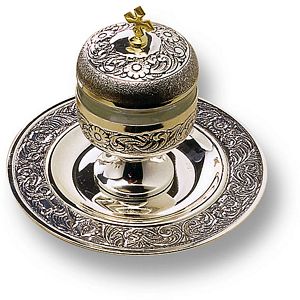 Voi sapete, fratelli carissimi, che nel mistero dell'acqua battesimale Dio ha voluto comunicarci la sua stessa vita. Rivolgiamo a lui tutti insieme la nostra preghiera, perché effonda la sua grazia sulla bambina che in quest'acqua sarà battezzata.
Dio, per mezzo dei segni sacramentali, tu operi con invisibile potenza le meraviglie della sal-vezza; e in molti modi, attraverso i tempi, hai preparato l'acqua, tua creatura ad essere segno del battesimo: fin dalle origini il tuo Spirito si librava sulle acque perché contenessero in germe la forza di santificare;
e anche nel diluvio hai prefigurato il Battesimo, perché, oggi come allora, l'acqua segnasse la fine del peccato e l'inizio della vita nuova; tu hai liberato dalla schiavitù i figli di Abramo, facendoli passare illesi attraverso il Mar Rosso, perché fossero immagine del futuro popolo dei battezzati;
infine, nella pienezza dei tempi, il tuo Figlio, battezzato nell'acqua del Giordano, fu consacrato dallo Spirito Santo; innalzato sulla croce, egli versò dal suo fianco sangue ed acqua; e dopo la sua risurrezione comandò ai discepoli: "Andate, annunciate il Vangelo a tutti i popoli, e battezzateli nel nome del Padre e del Figlio e dello Spirito Santo".
E ora, Padre, guarda con amore la tua Chiesa: fa' scaturire per lei la sorgente del Battesimo, infondi in quest'acqua, per opera dello Spirito Santo, la grazia del tuo unico Figlio; affinché con il sacramento del Battesimo, l'uomo, fatto a tua immagine, sia lavato dalla macchia del peccato, e dall'acqua e dallo Spirito Santo rinasca come nuova creatura.
Discenda in quest'acqua la potenza dello Spirito Santo: perché coloro che in essa riceveranno il Battesimo, siano sepolti con Cristo nella morte e con lui risorgano alla vita immortale.
Per Cristo nostro Signore.
Amen.
Cari genitori, padrino e madrina, la bambina che voi presentate sta per ricevere il Battesimo. Nel suo amore Dio darà a lei una vita nuova e rinascerà dall'acqua e dallo Spirito Santo.
A voi il compito di educarla nella fede, perché la vita divina che riceve in dono sia preservata dal peccato e cresca di giorno in giorno.
Se dunque in forza della vostra fede, siete pronti ad assumervi questo impegno, memori delle promesse del vostro Battesimo, rinunciate al peccato, e fate la vostra professione di fede in Cristo Gesù: è la fede della Chiesa nella quale vostra figlia viene battezzata.
Rinunciate al peccato, per vivere nella libertà dei figli di Dio?
Rinuncio.
Rinunciate alle seduzioni del male, per non lasciarvi dominare dal peccato?
Rinuncio.
Rinunciate a Satana, origine e causa di ogni peccato?		
Rinuncio.
Credete in Dio, Padre onnipotente, creatore del cielo e della terra?  Credo.
Credete in Gesù Cristo, suo unico Figlio, nostro Signore, che nacque da Maria vergine, morì e fu sepolto, è risuscitato dai morti e siede alla destra del Padre?
Credo.
Credete nello Spirito Santo, la santa Chiesa cattolica, la comunione dei santi, la remissione dei peccati, la risurrezione della carne e la vita eterna?	
Credo.
Questa è la nostra fede. Questa è la fede della Chiesa. E noi ci gloriamo di professarla, in Cristo Gesù nostro Signore.
Amen.
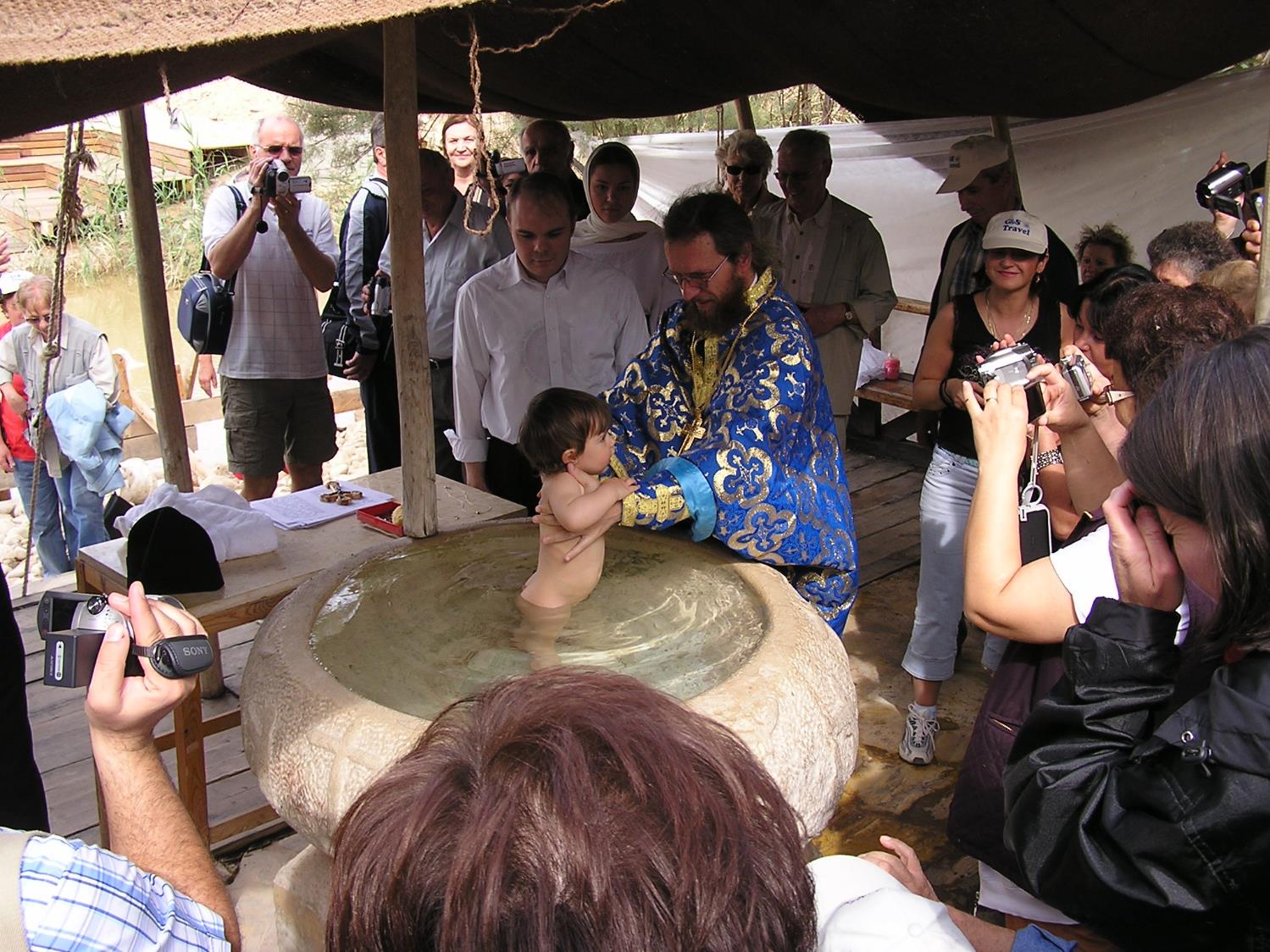 Volete dunque che Elena
riceva il battesimo 
nella fede della Chiesa 
che tutti insieme 
abbiamo professato?
Sì, lo vogliamo.
Elena,
io ti battezzo
nel nome
del Padre e
del Figlio e 
dello Spirito Santo.
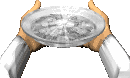 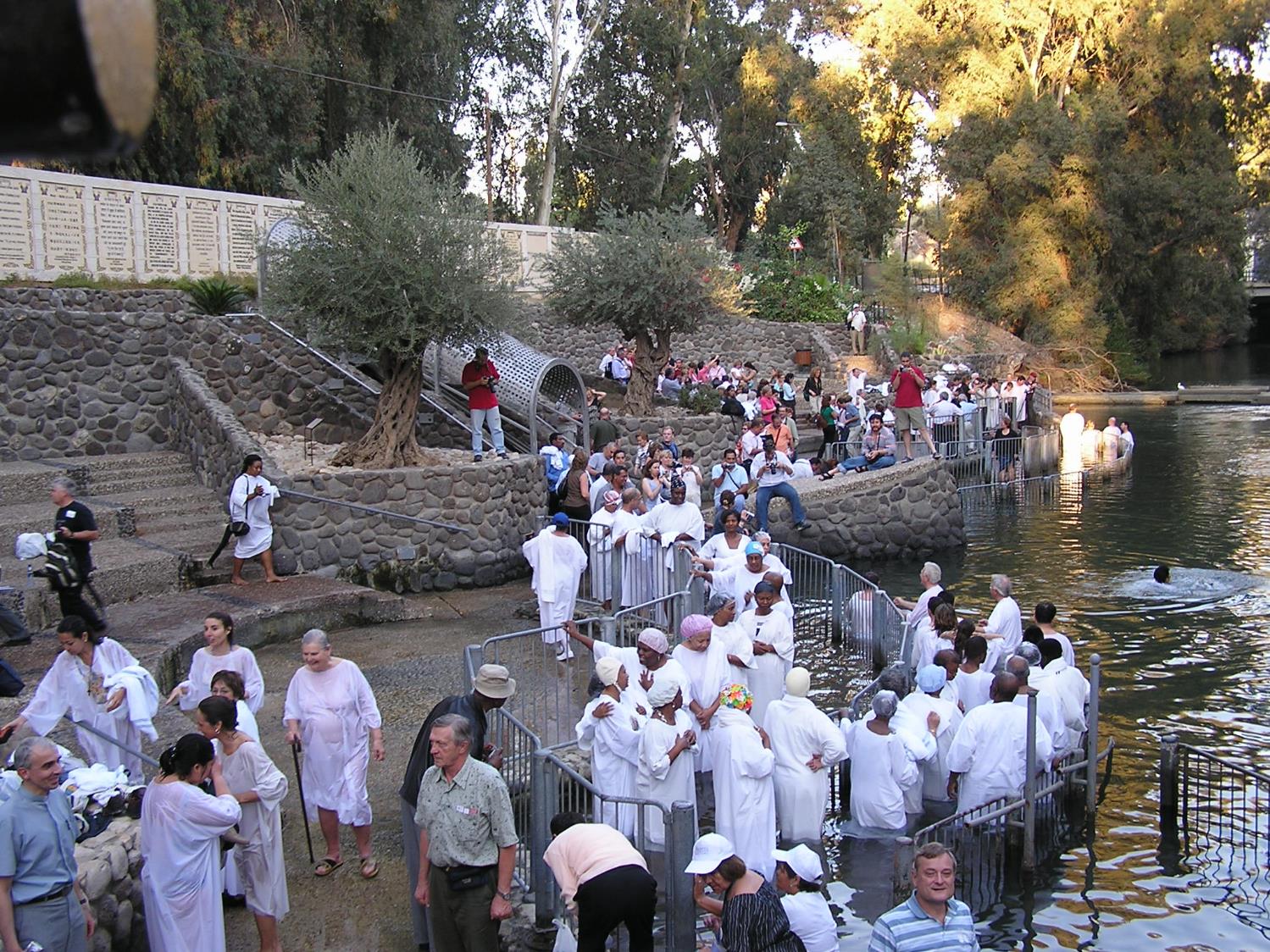 Dio onnipotente, Padre del nostro Si-gnore Gesù Cristo, ti ha liberata dal peccato e ti ha fatto rinascere dall'ac-qua e dallo Spirito Santo, unendoti al suo popolo; egli stesso ti consacra con il crisma di salvezza, perché inse-rita in Cristo, sacerdote, re e profeta, tu sia sempre membra viva del suo corpo per la vita eterna. 	       Amen.
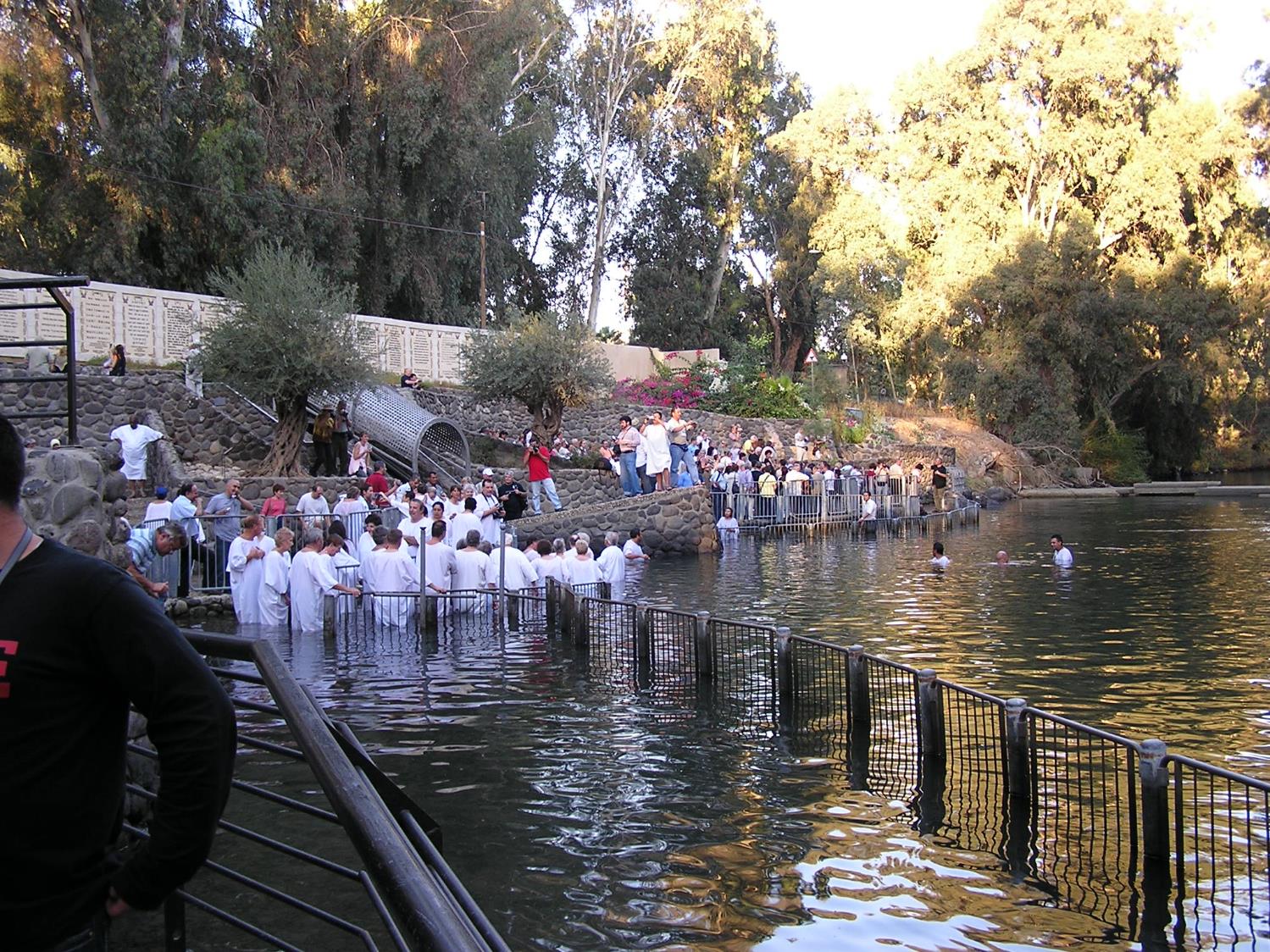 Elena, 
sei diventata nuova creatura, 
E ti sei rivestita di Cristo. 
Questa veste bianca sia segno della tua nuova dignità: aiutata dalle parole e dall'esempio dei tuoi cari, portala senza macchia per la vita eterna.
Amen.
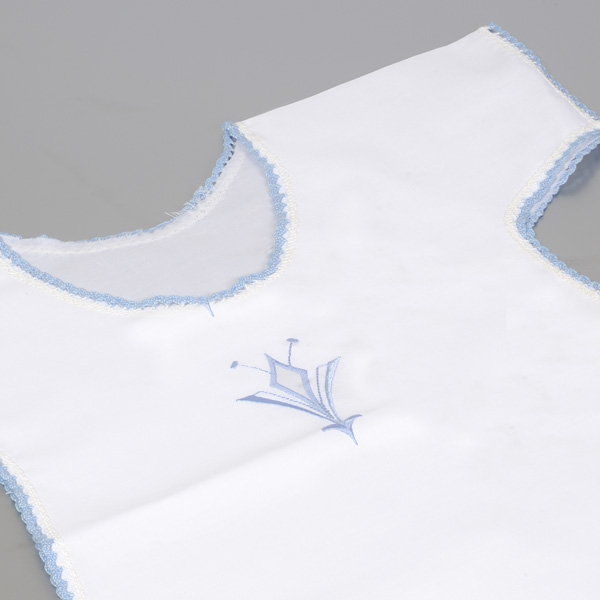 Ricevete la luce di Cristo.
A voi, genitori, e a voi, padrino e madrina, è affidato questo segno pasquale, fiamma che sempre dovete alimentare. Abbiate cura che la vostra bambina, illuminata da Cristo, viva sempre come figlia della luce; e perseverando nella fede, vada incontro al Signore che viene, con tutti i santi, nel regno dei cieli.
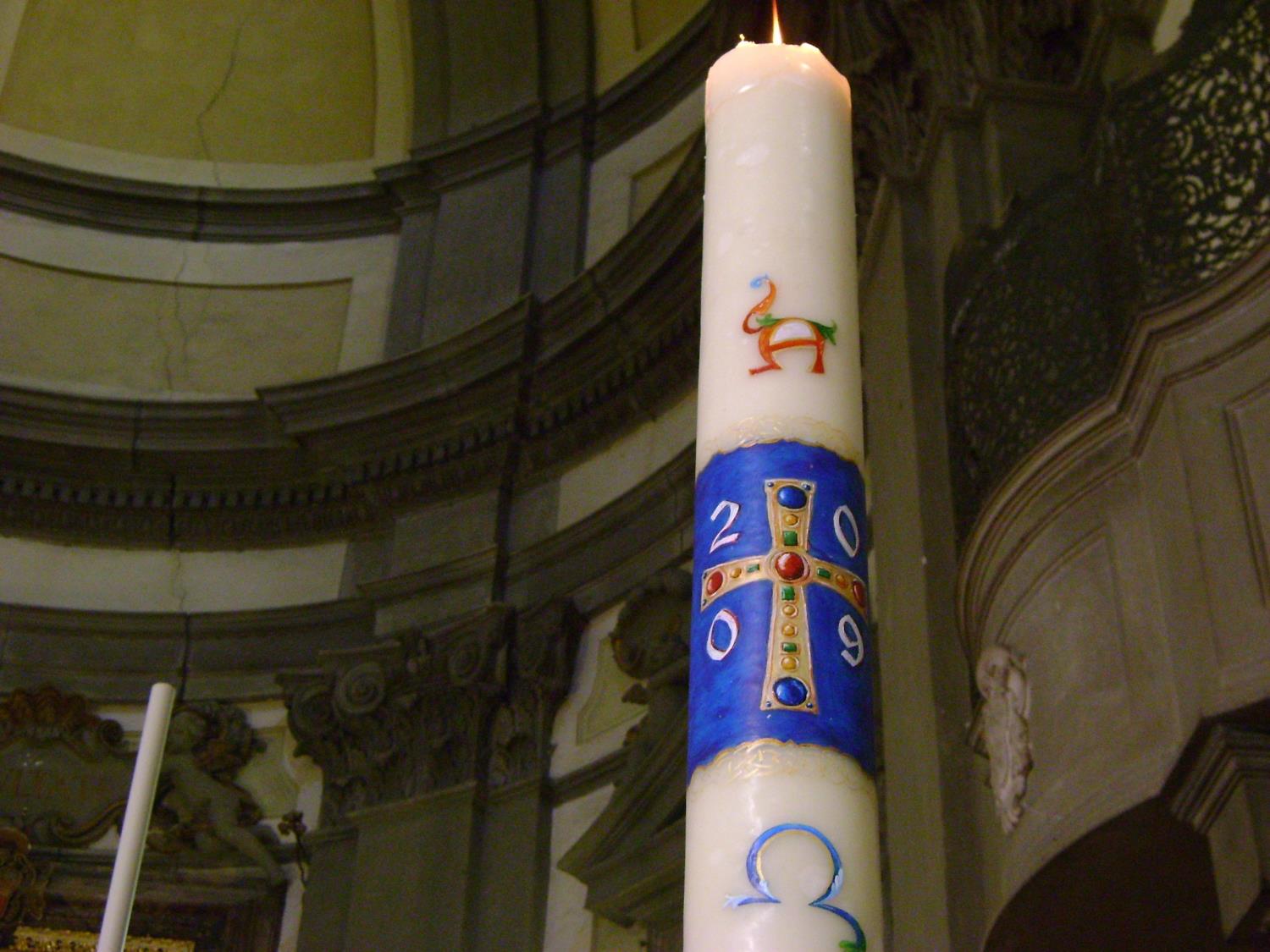 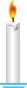 Il Signore Gesù, che fece udire i sordi e parlare i muti, ti conceda di ascoltare presto la sua parola, e di professare la tua fede, a lode e gloria di Dio Padre.
Amen.
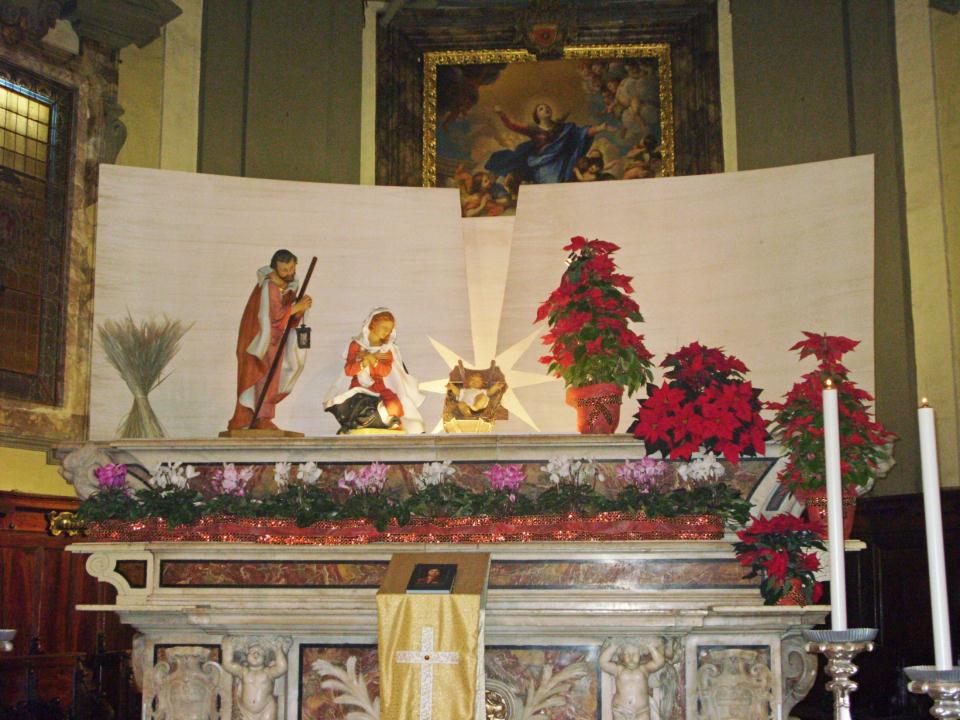 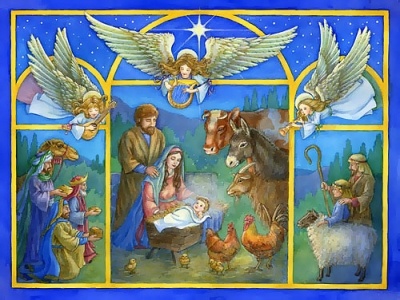 Astro del ciel, Pargol divin! Mite Agnello Redentor!
Tu che i vati da lungi sognar, tu che angeliche voci annunziar,
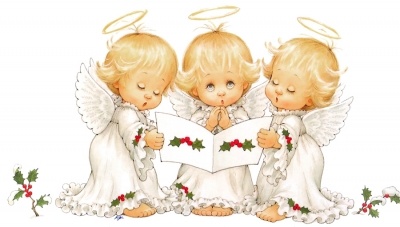 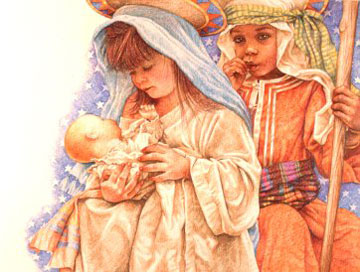 Luce dona alle menti, pace infondi nei cuor!
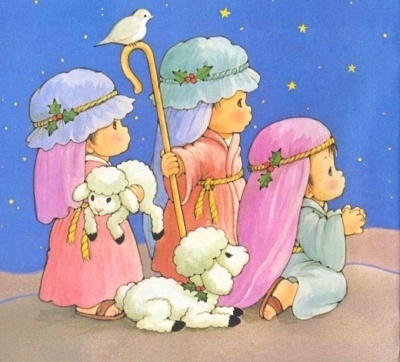 Luce dona alle menti, pace infondi nei cuor!
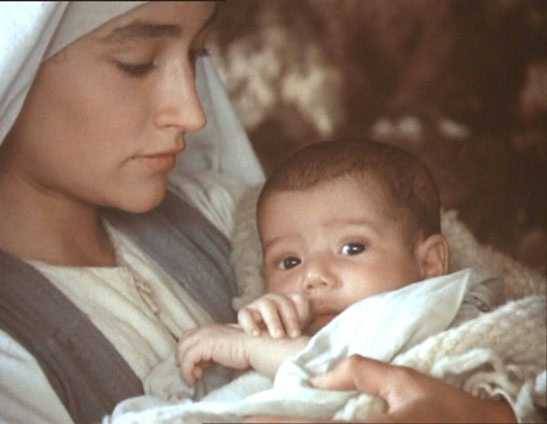 Astro del ciel, Pargol divin! Mite Agnello Redentor!
Tu di stirpe regale decor, tu virgineo mistico fior,
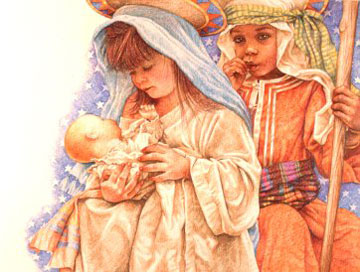 Luce dona alle menti, pace infondi nei cuor!
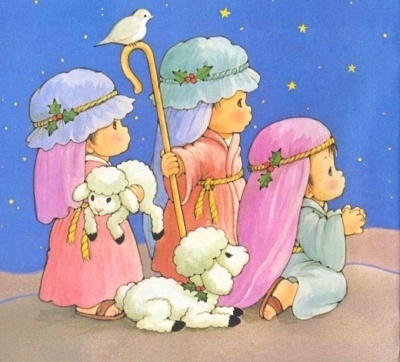 Luce dona alle menti, pace infondi nei cuor!
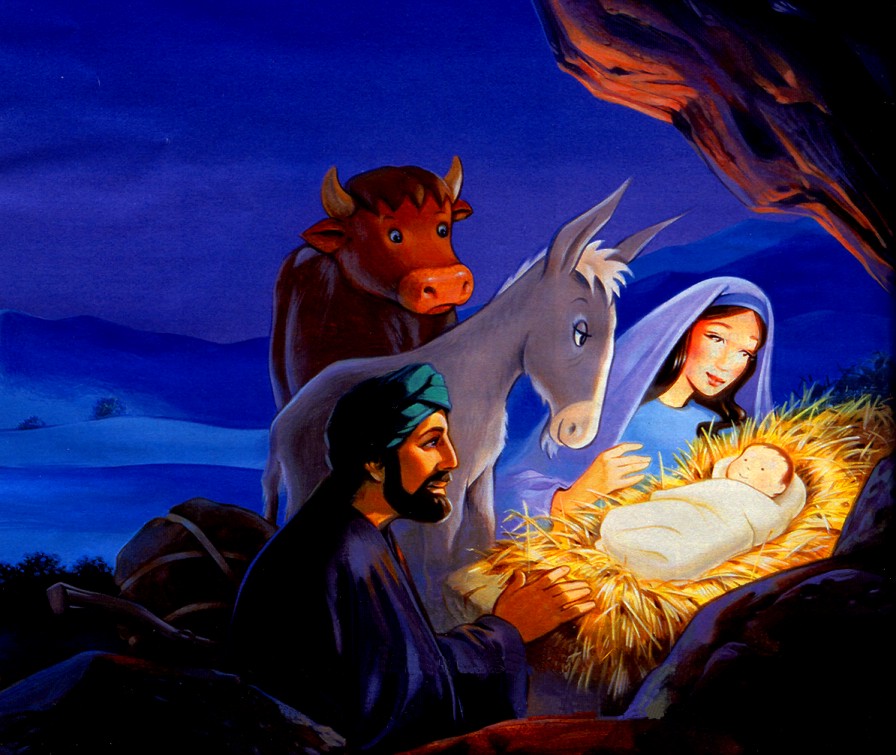 Astro del ciel, Pargol divin! Mite Agnello Redentor!
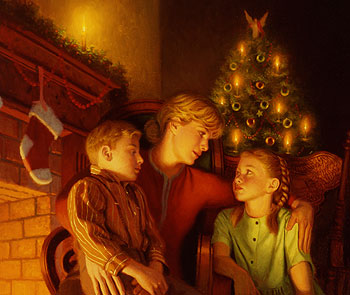 Tu disceso a scontare l'error, tu sol nato a parlare d'amor.
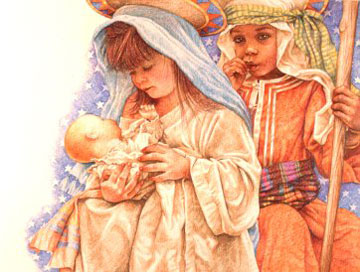 Luce dona alle menti, pace infondi nei cuor!
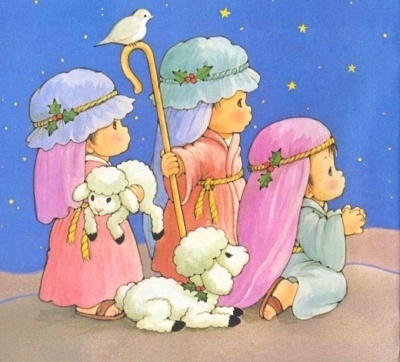 Luce dona alle menti, pace infondi nei cuor!
Il Signore sia con voi.
E con il tuo spirito. 

In alto i nostri cuori.
Sono rivolti al Signore. 

Rendiamo grazie al Signore nostro Dio.
È cosa buona e giusta.
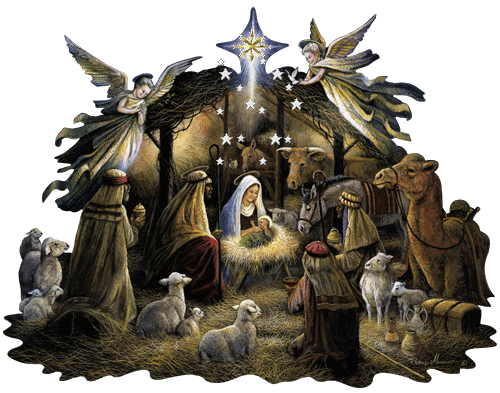 Santo Santo
Santo Santo
Santo il Signore
Santo Santo
Santo Santo
Santo il Signore
Dio dell’universo
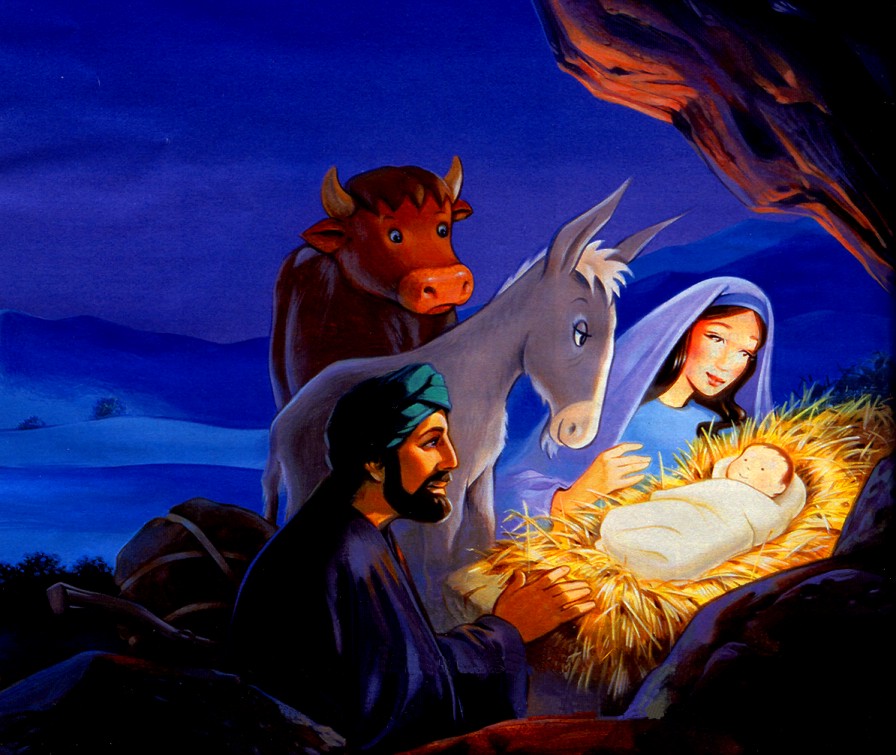 I cieli e la terra
sono pieni
della tua gloria
I cieli e la terra
sono pieni
della tua gloria
Osanna Osanna Osanna 
Osanna Osanna
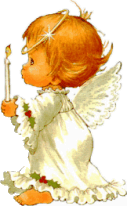 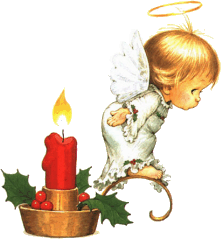 Osanna 
Osanna 
Osanna 
Nell’alto dei cieli
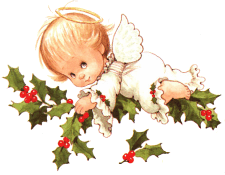 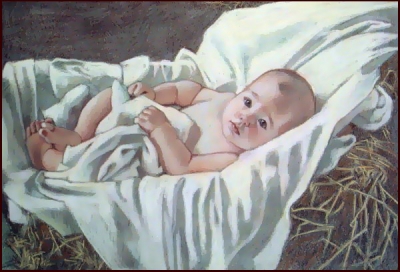 Benedetto è
Benedetto è
è colui che viene
Benedetto è
Benedetto è
è colui che viene
nel nome del Signore.
Osanna Osanna Osanna 
Osanna Osanna
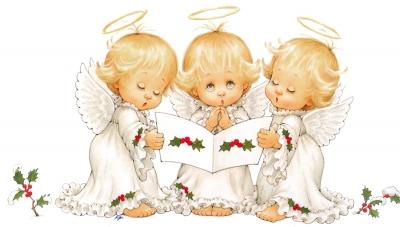 Osanna 
Osanna 
Osanna 
Nell’alto dei cieli
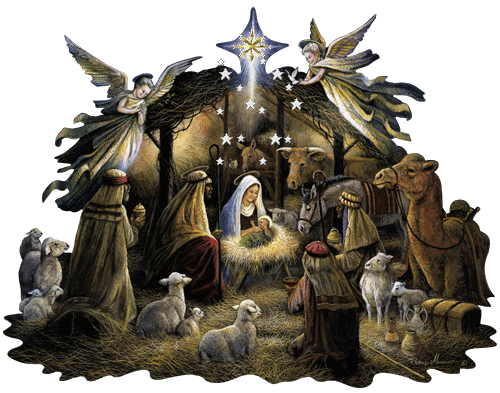 Santo Santo
Santo Santo
Santo il Signore
Santo Santo
Santo Santo
Santo il Signore
Dio dell’universo
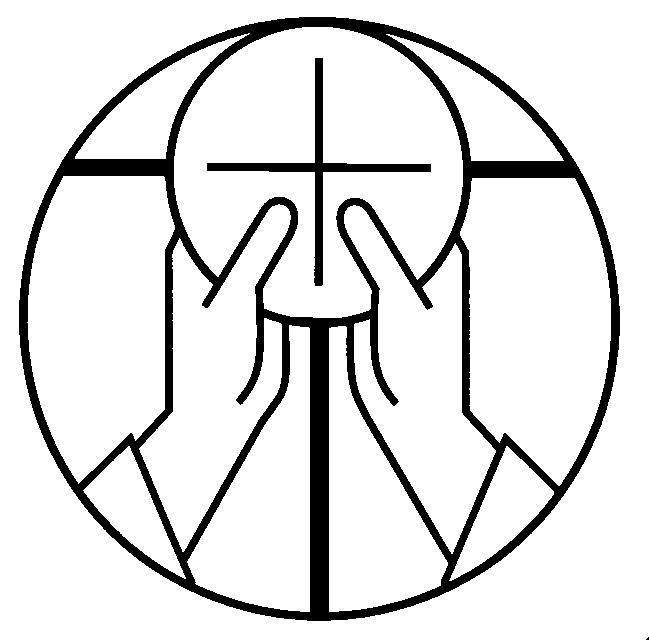 Mistero della fede.

Annunziamo la tua morte, Signore, 
proclamiamo la tua risurrezione, 
nell'attesa della tua venuta.
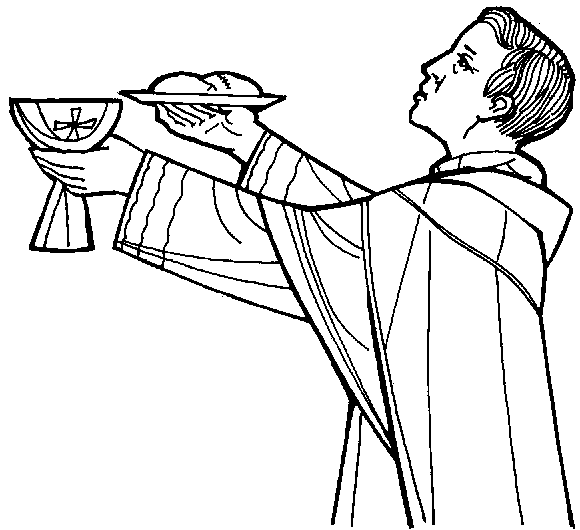 Per Cristo, 
con Cristo 
e in Cristo, 
a te, Dio Padre onnipotente, 
nell'unità dello Spirito Santo, 
ogni onore e gloria 
per tutti i secoli dei secoli.
Amen.
Padre nostro, che sei nei cieli, 
sia santificato il tuo nome, 
venga il tuo regno, 
sia fatta la tua volontà, 
come in cielo così in terra. 
Dacci oggi il nostro pane quotidiano, 
e rimetti a noi i nostri debiti 
come noi li rimettiamo 
ai nostri debitori, 
e non ci indurre in tentazione, 
ma liberaci dal male.
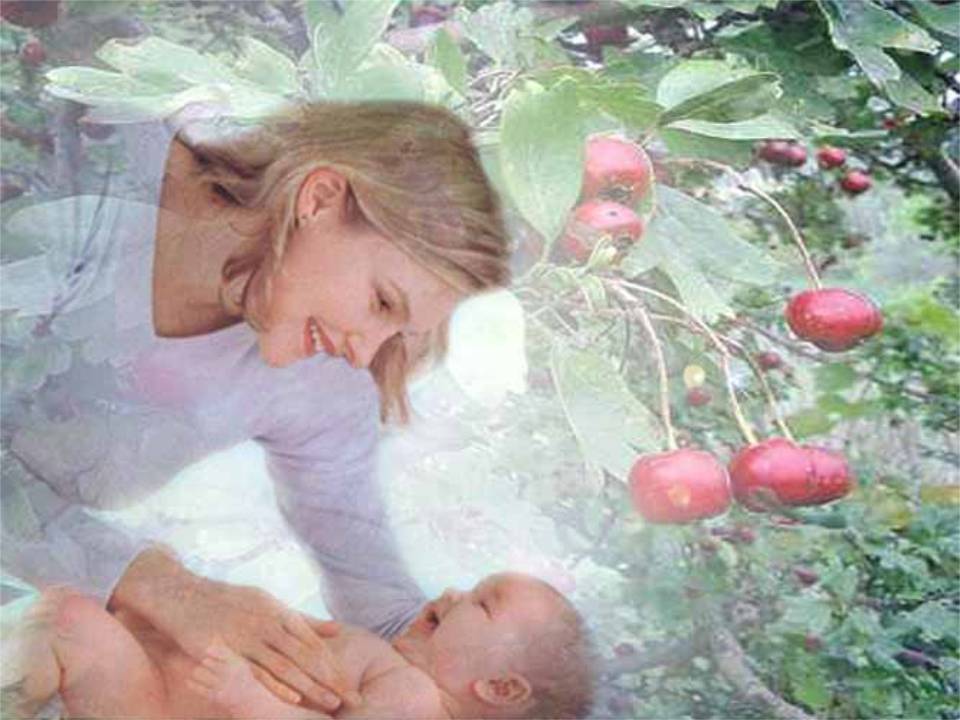 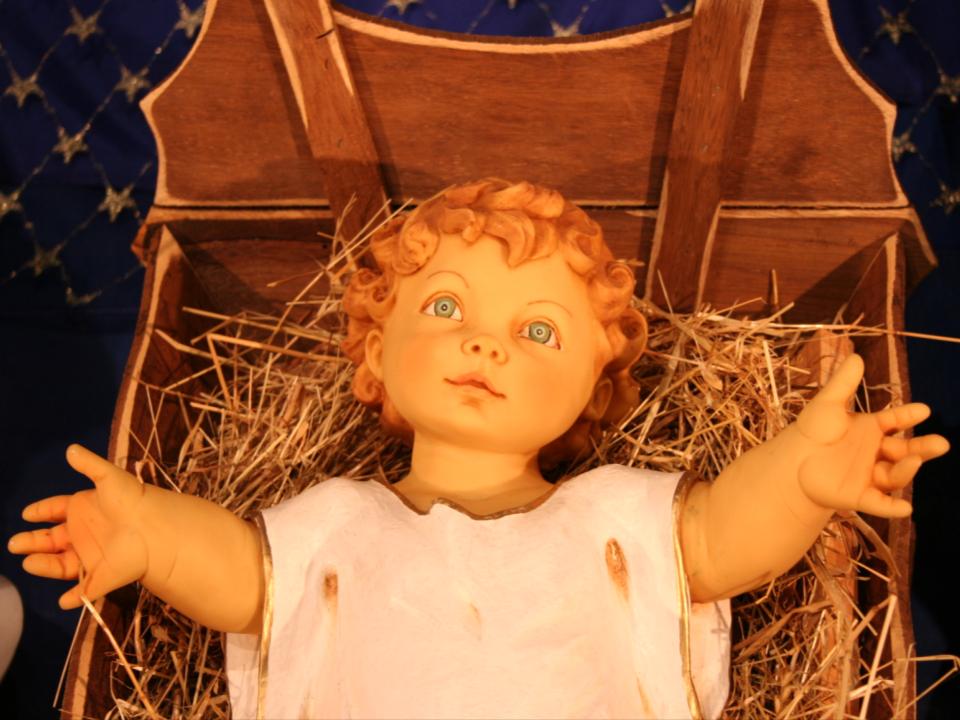 Tuo è il regno,
tua la potenza
e la gloria nei secoli.
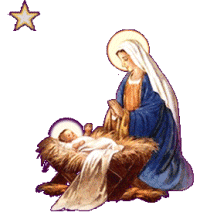 La 
    pace 
    viene 
dall'alto
entra 
nel 
cuore,
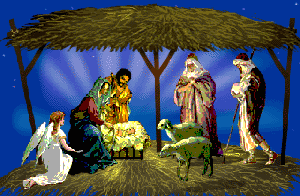 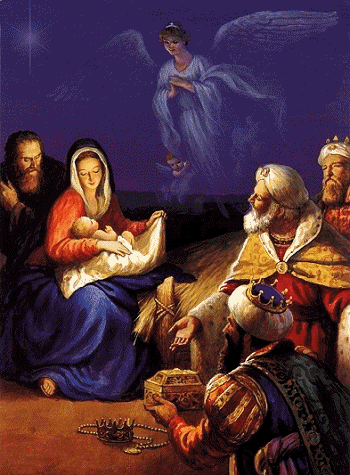 si 
vede 
sul 
volto
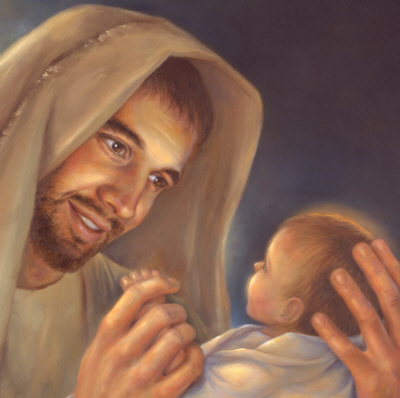 Ora 
  ti 
  stringo 
  la 
  mano
non sono più solo
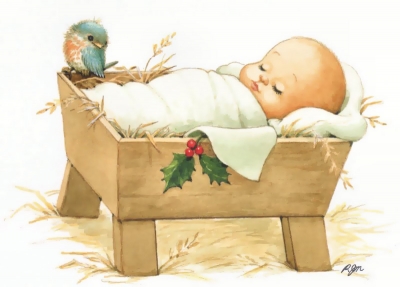 non sei più lontano
Questa amicizia
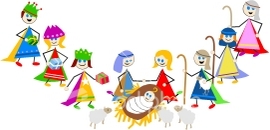 attorno al Signore
è troppo grande
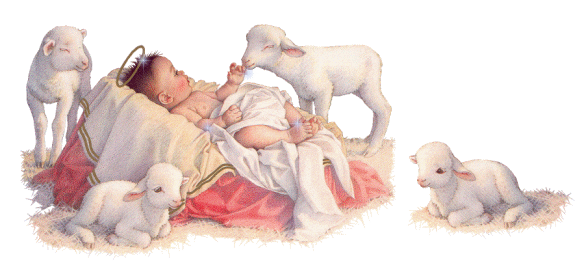 non può finire.
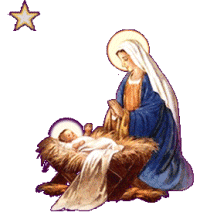 La 
    pace 
    viene 
dall'alto
entra 
nel 
cuore,
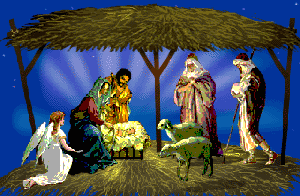 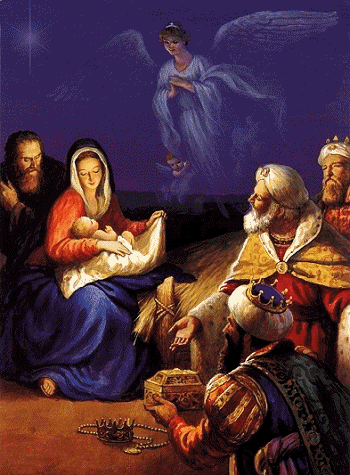 si 
vede 
sul 
volto
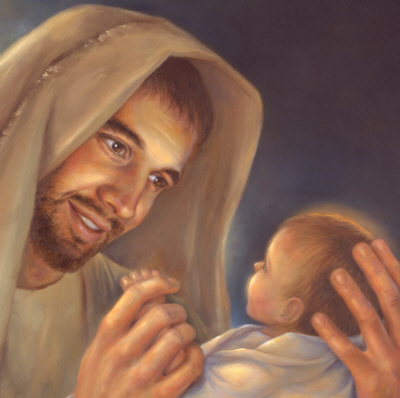 Ora 
  ti 
  stringo 
  la 
  mano
non sono più solo
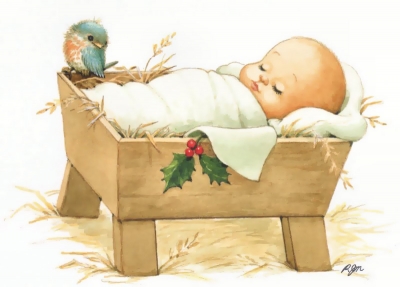 non sei più lontano
Agnello di Dio, 
che togli i peccati del mondo, 
abbi pietà di noi.
Agnello di Dio, 
che togli i peccati del mondo, 
abbi pietà di noi.
Agnello di Dio, 
che togli i peccati del mondo, 
dona a noi la pace.
Beati gli invitati 
alla Cena del Signore. 
Ecco l’agnello di Dio, 
che toglie i peccati del mondo.

O Signore, non son degno 
di partecipare alla tua mensa:
ma di’ soltanto una parola 
e io sarò salvato.
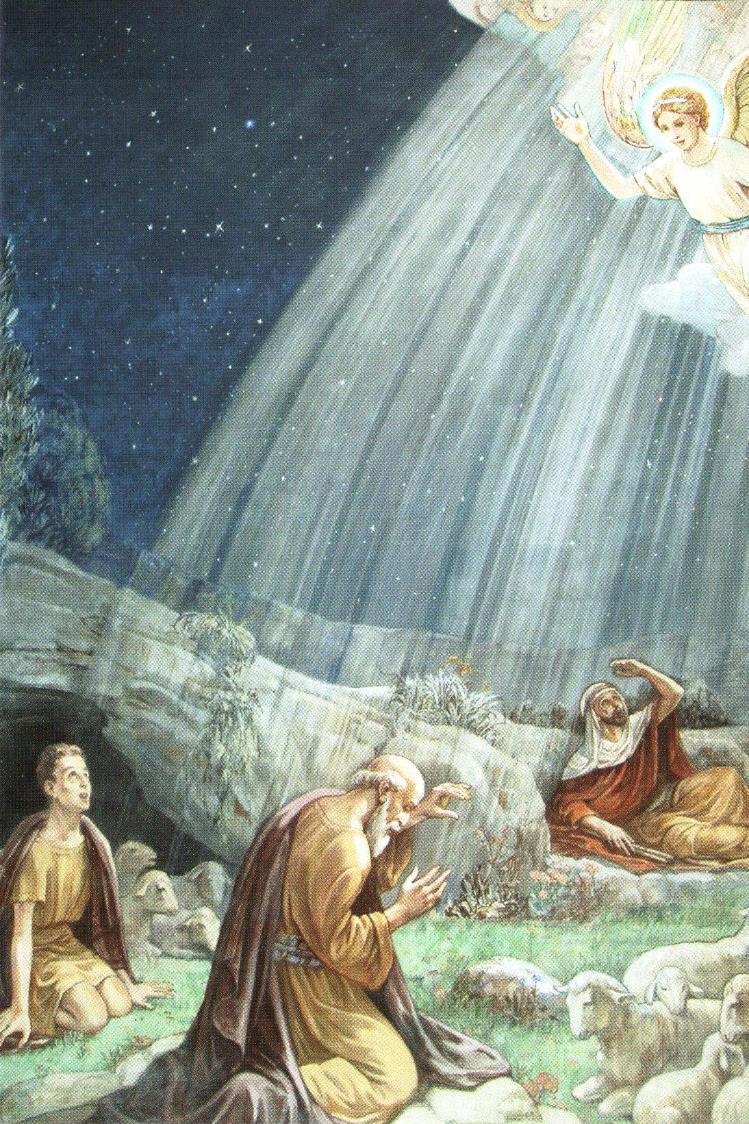 Venite, 
fedeli, 
l'angelo 
ci invita, 
venite, 
venite 
a Betlemme.
Nasce per noi Cristo Salvatore. 
Venite adoriamo, 
venite adoriamo, 
venite adoriamo 
il Signore Gesù.
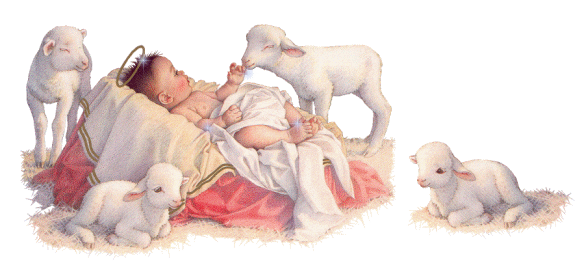 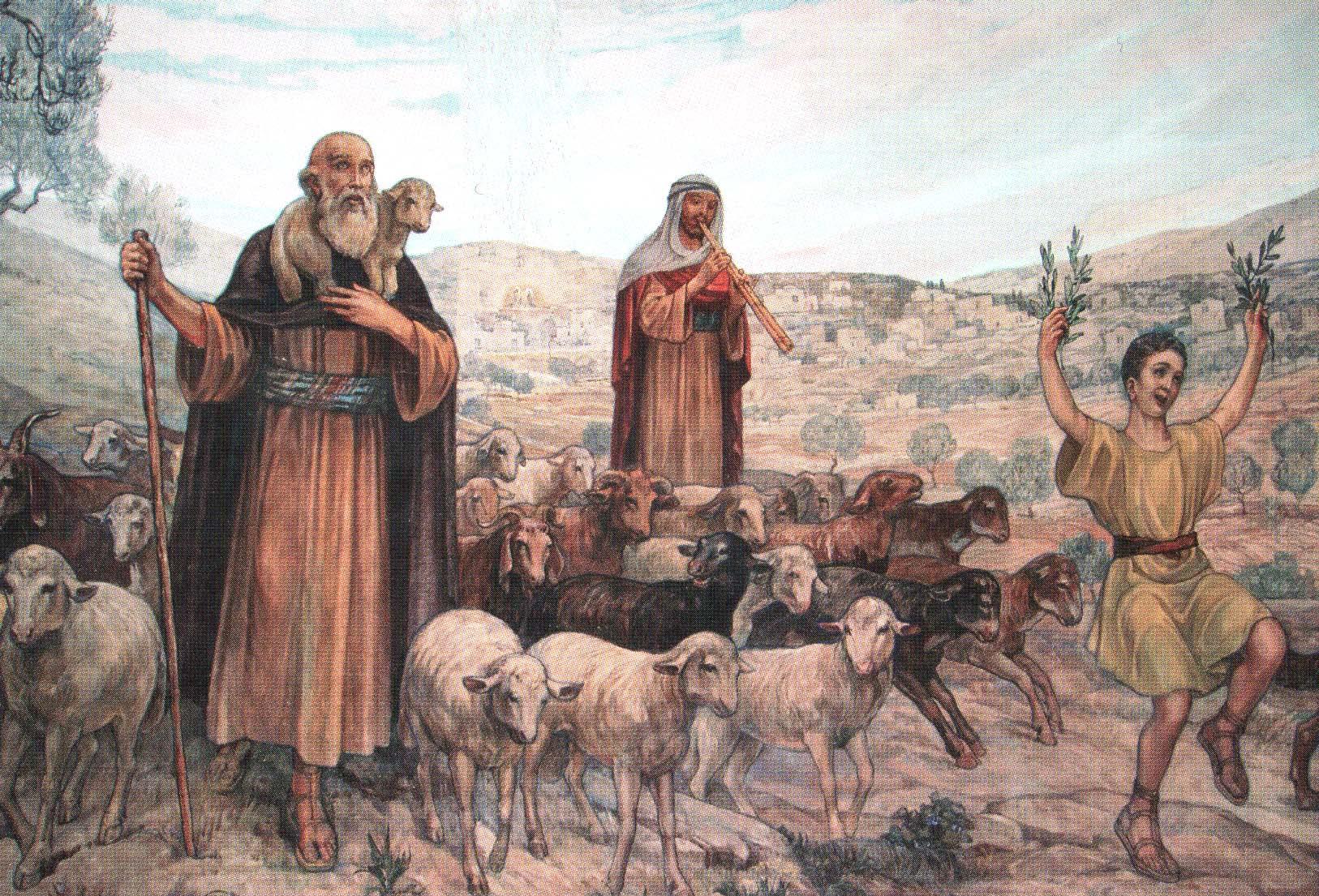 La notte risplende, tutto il mondo attende, seguiamo i pastori a Betlemme.
Nasce per noi Cristo Salvatore. 
Venite adoriamo, 
venite adoriamo, 
venite adoriamo 
il Signore Gesù.
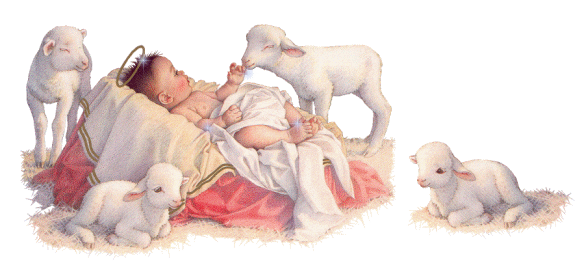 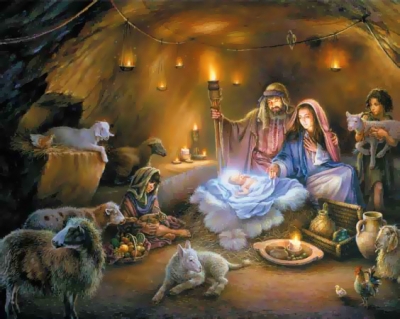 La luce del mondo brilla in una grotta: la fede ci guida a Betlemme.
Nasce per noi Cristo Salvatore. 
Venite adoriamo, 
venite adoriamo, 
venite adoriamo 
il Signore Gesù.
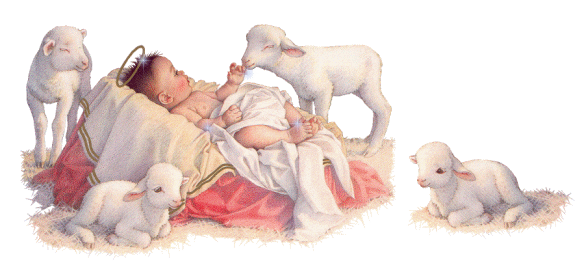 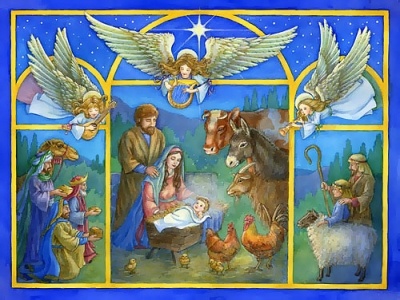 Il Figlio di Dio, Re dell'universo, 
si è fatto bambino a Betlemme.
Nasce per noi Cristo Salvatore. 
Venite adoriamo, 
venite adoriamo, 
venite adoriamo 
il Signore Gesù.
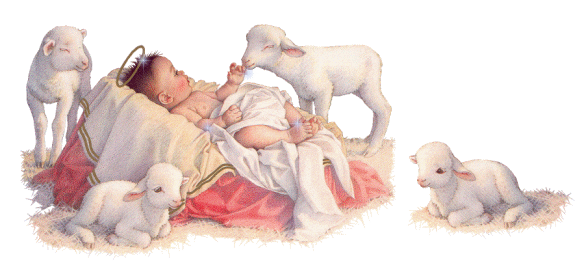 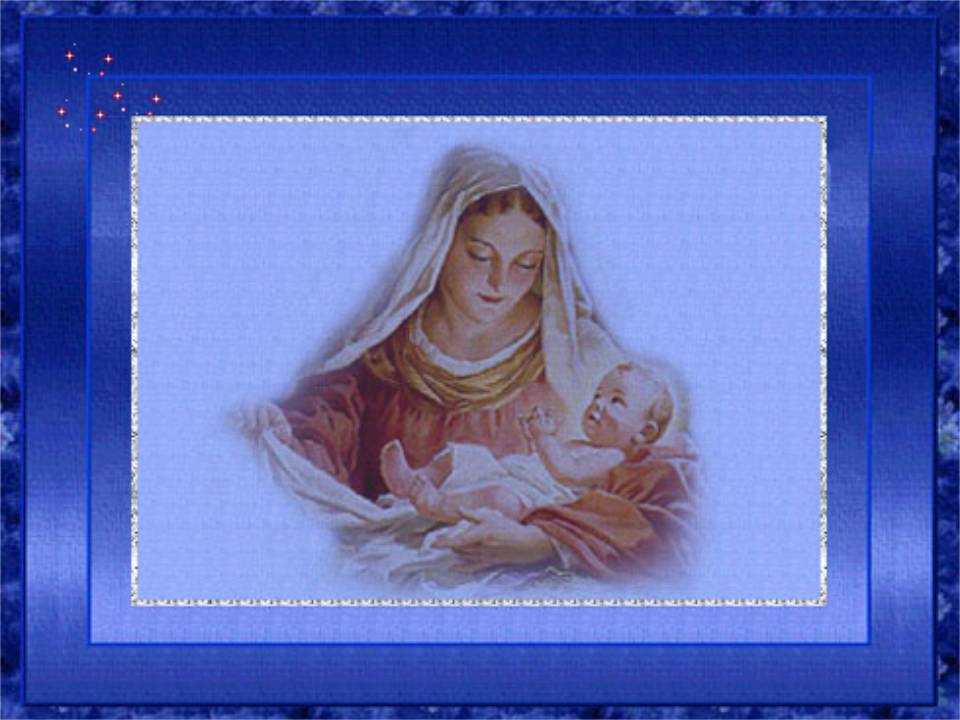 Maria sua Madre è pur Madre nostra; con lei adoriamo il Bimbo Gesù.
Nasce per noi Cristo Salvatore. 
Venite adoriamo, 
venite adoriamo, 
venite adoriamo 
il Signore Gesù.
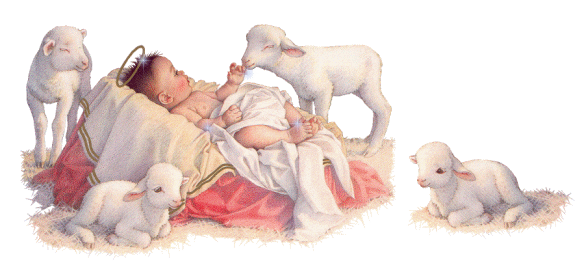 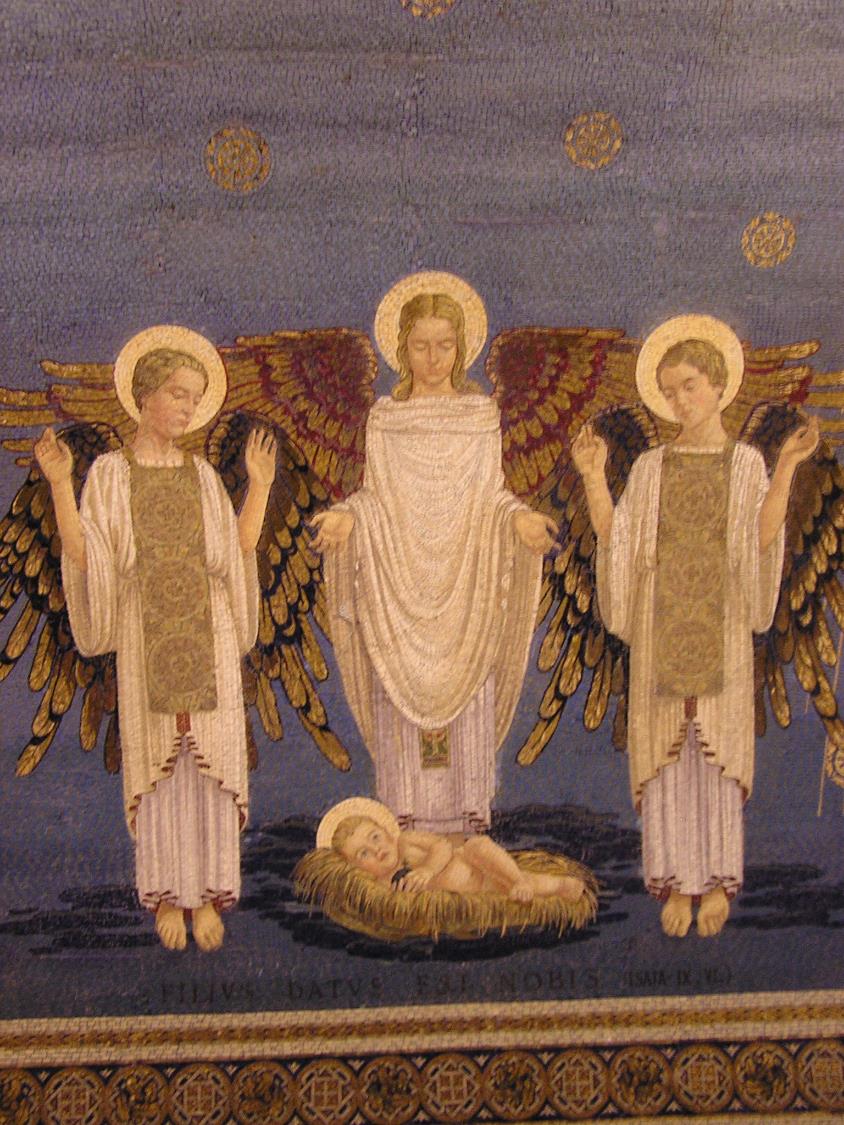 Dio misericordioso, che ci hai nutriti alla tua mensa, concedi a noi tuoi fedeli di ascoltare come discepoli il tuo Cristo, per chiamarci ed essere realmente tuoi figli. Per Cristo nostro Signore.			Amen.
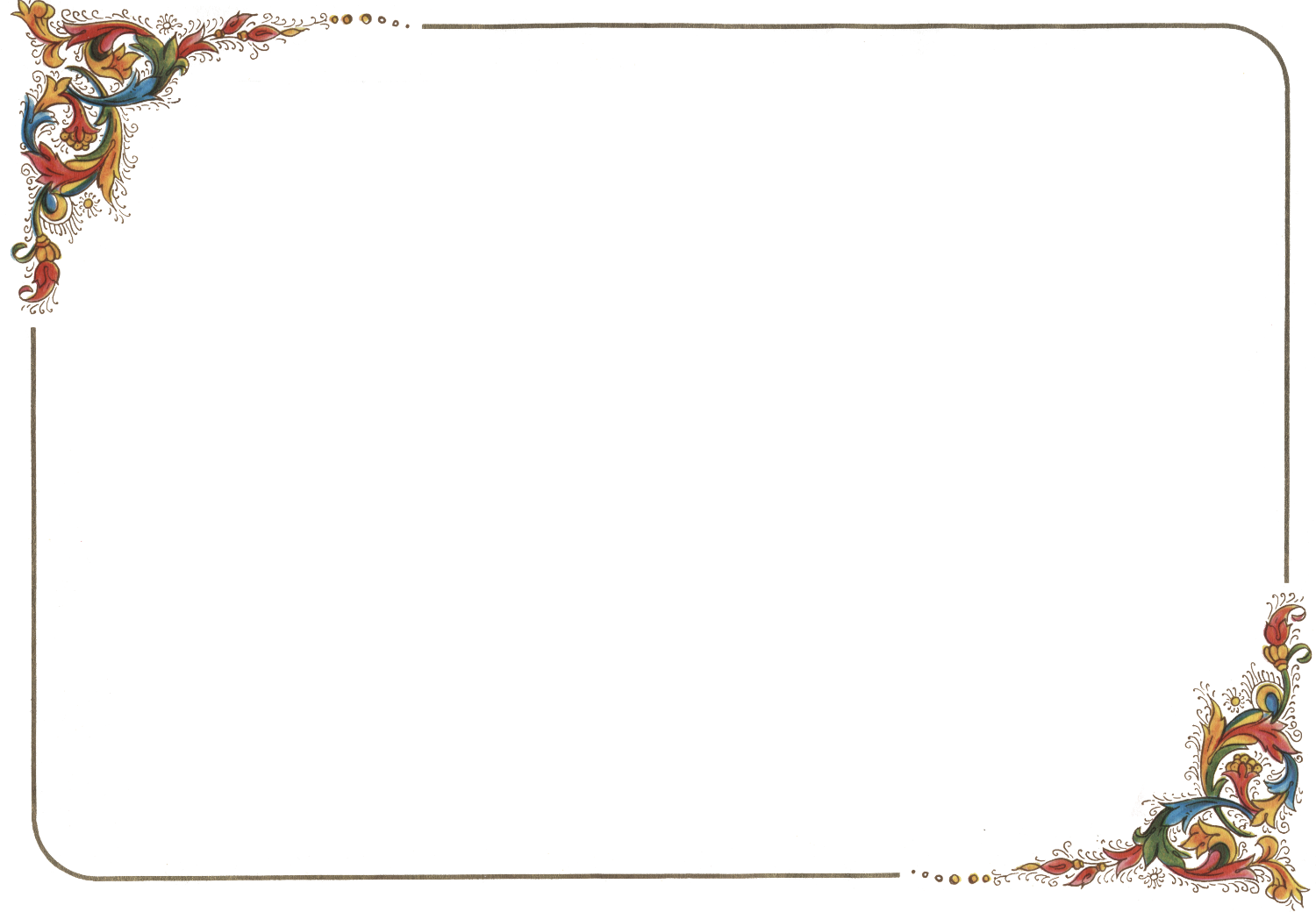 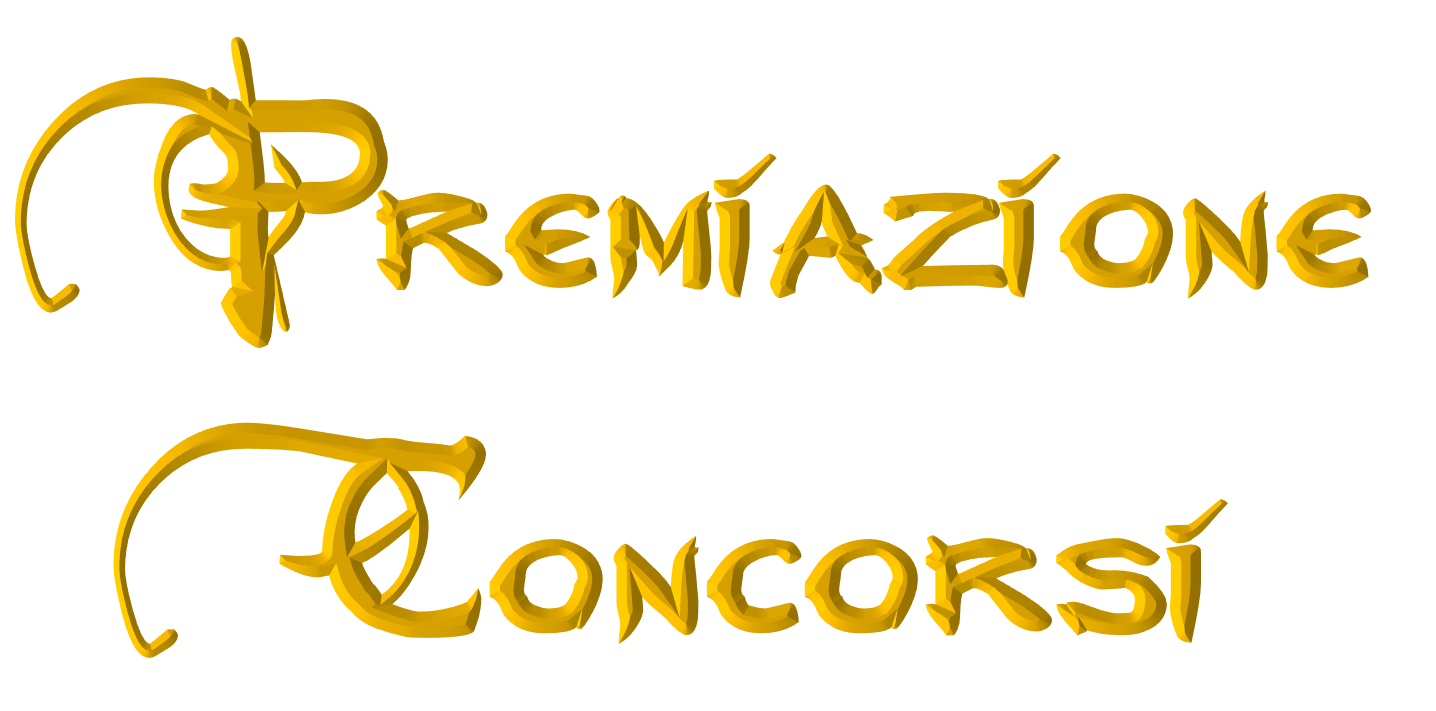 Ceccotti Annamaria
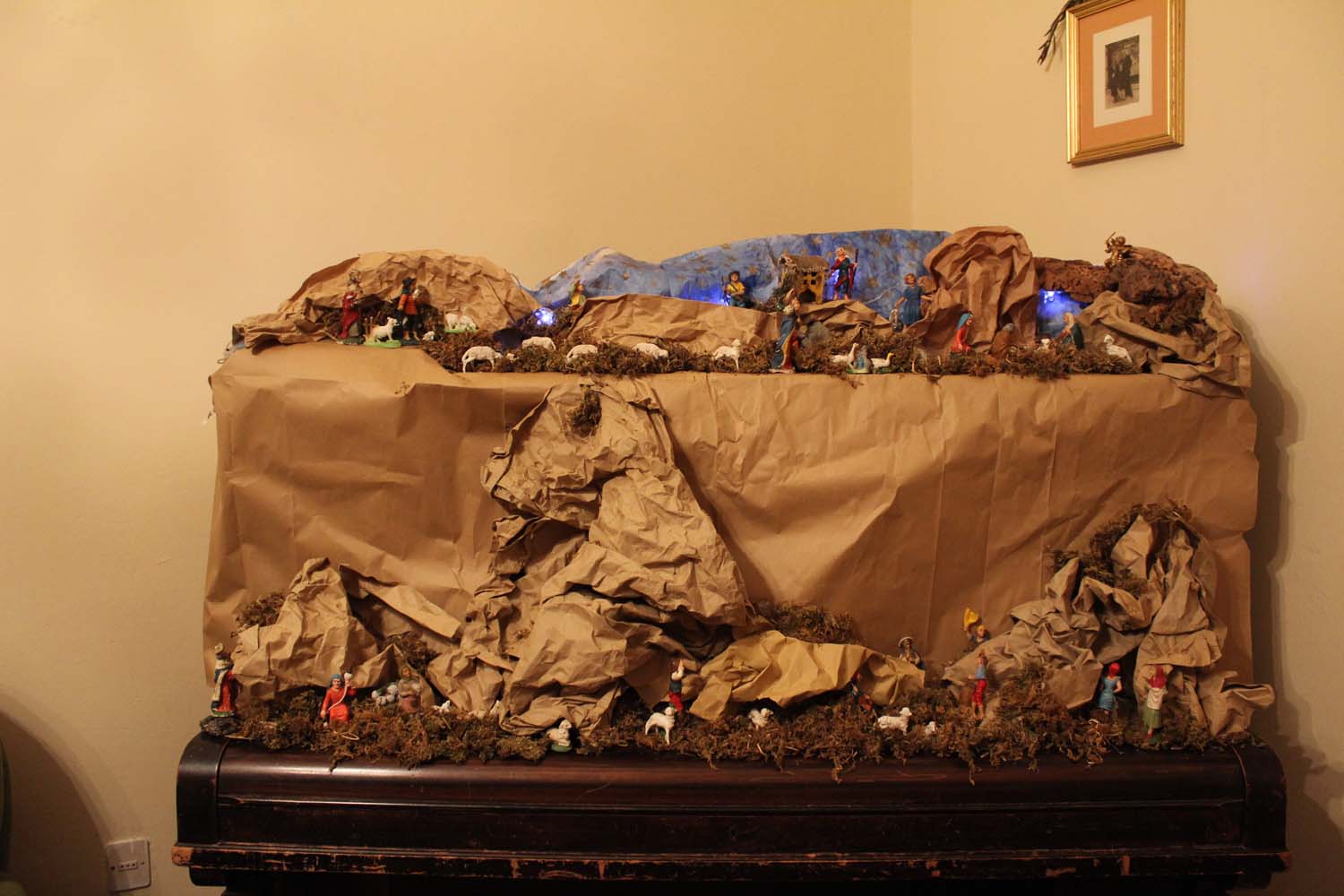 Franchi
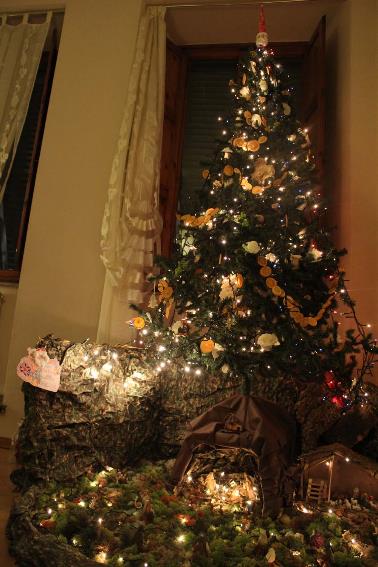 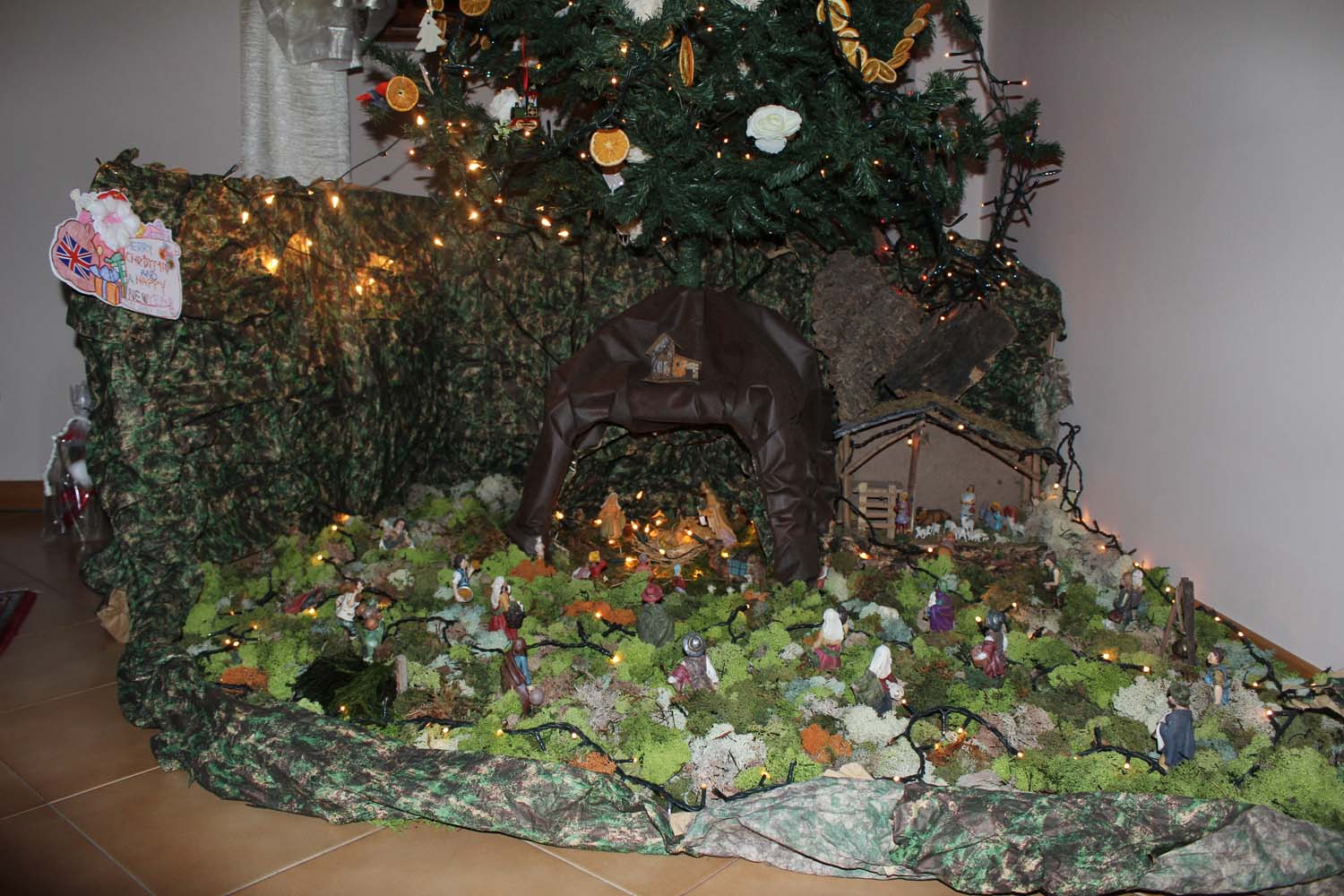 Nencini
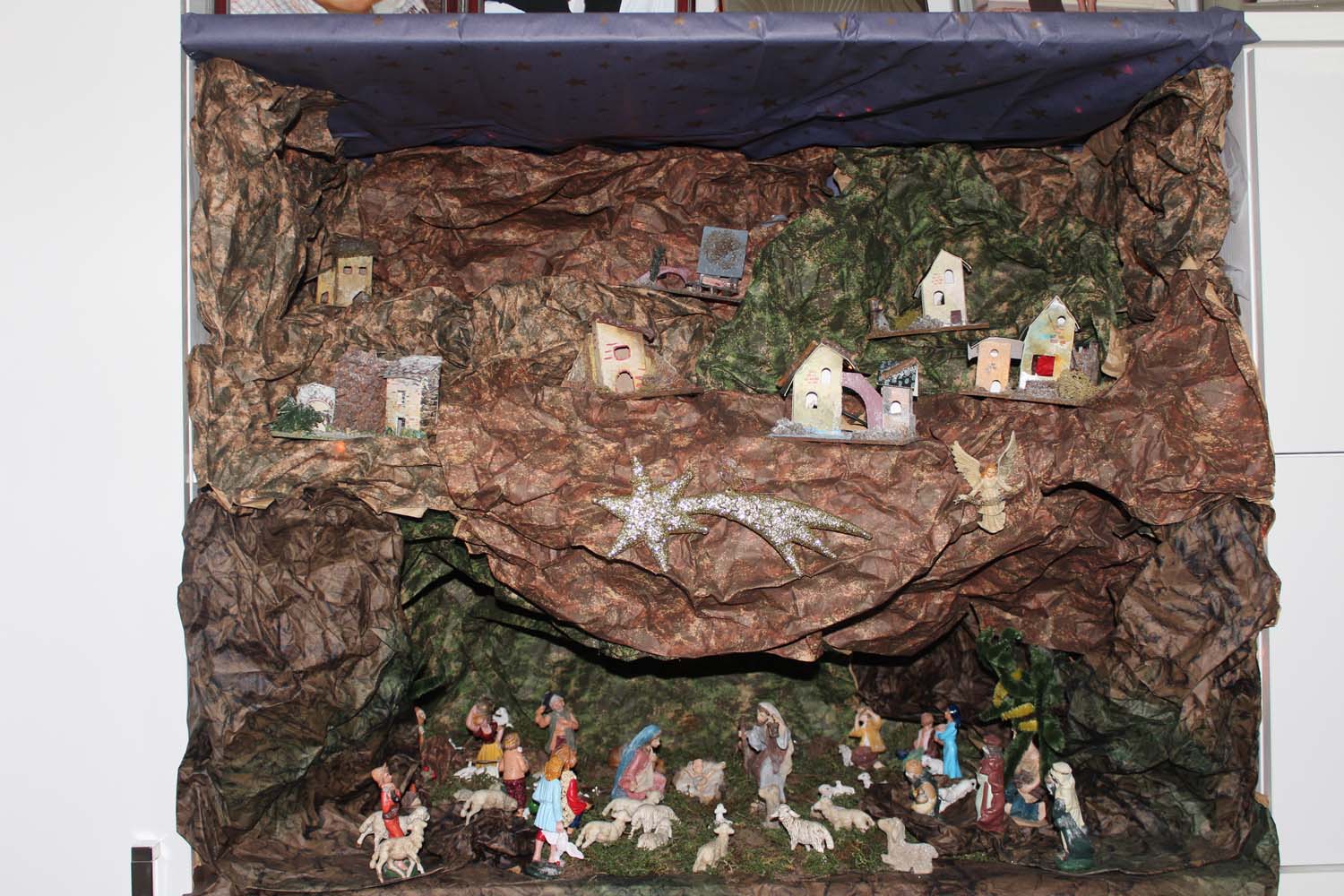 Ceccotti
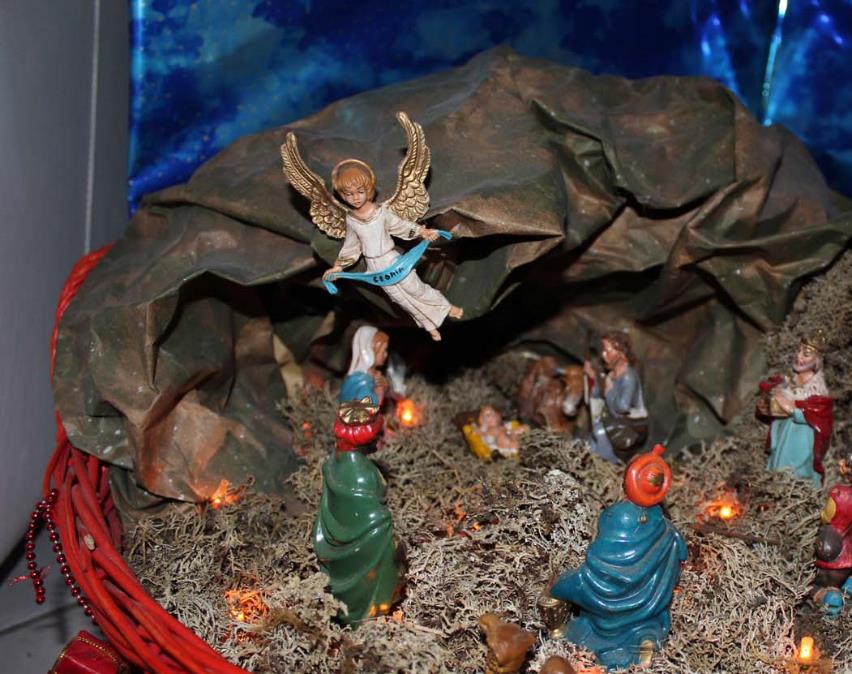 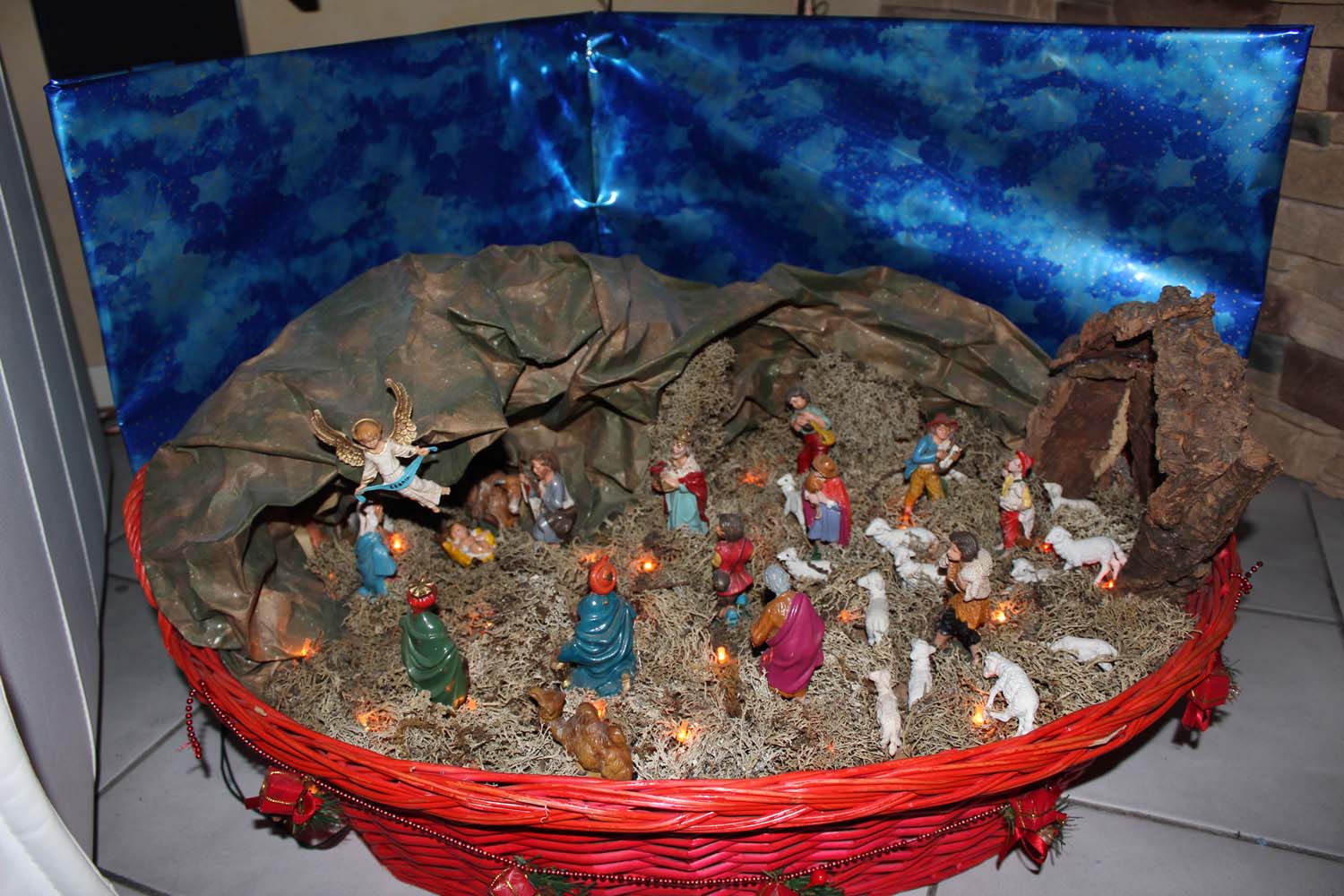 Ceccotti
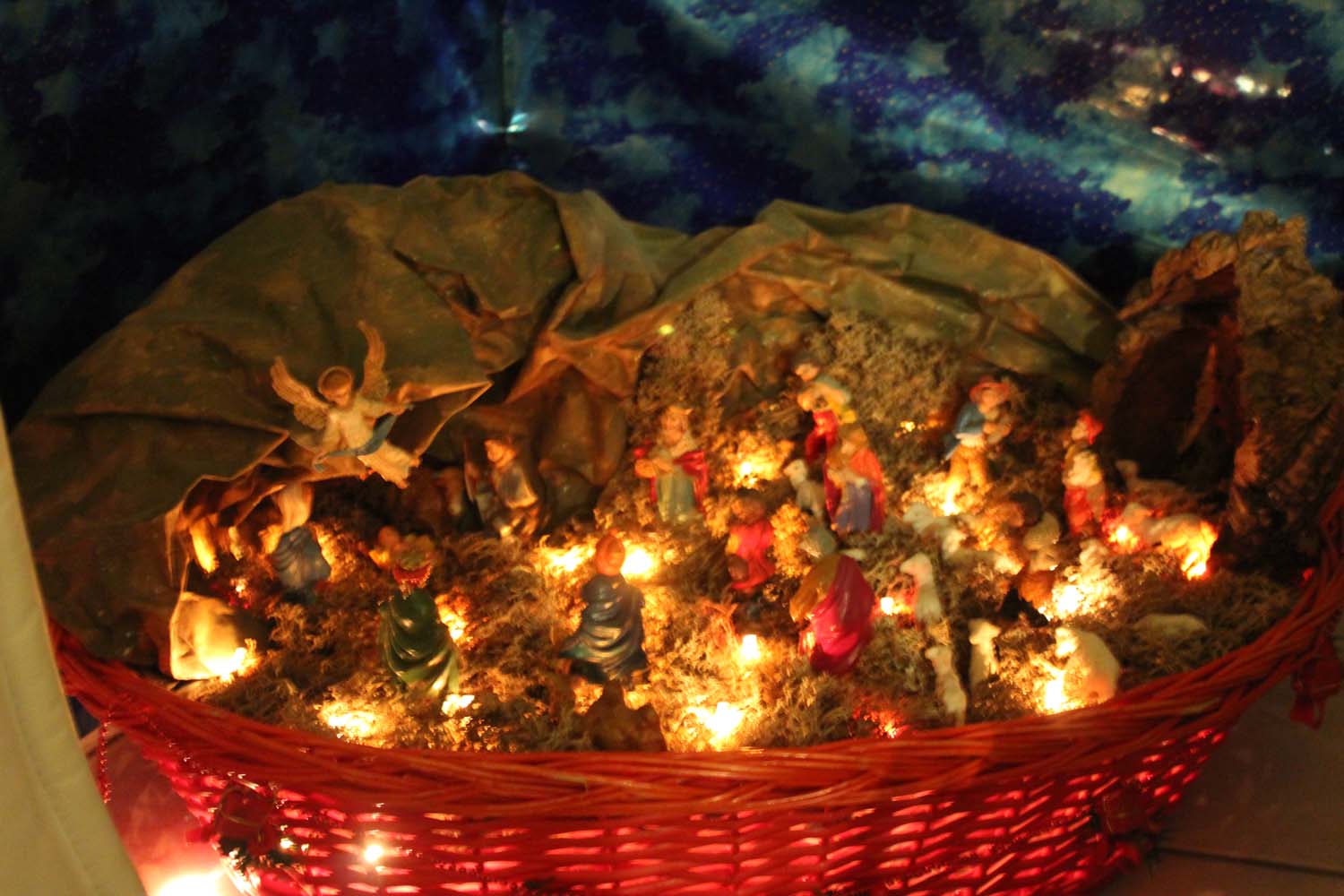 Donnini
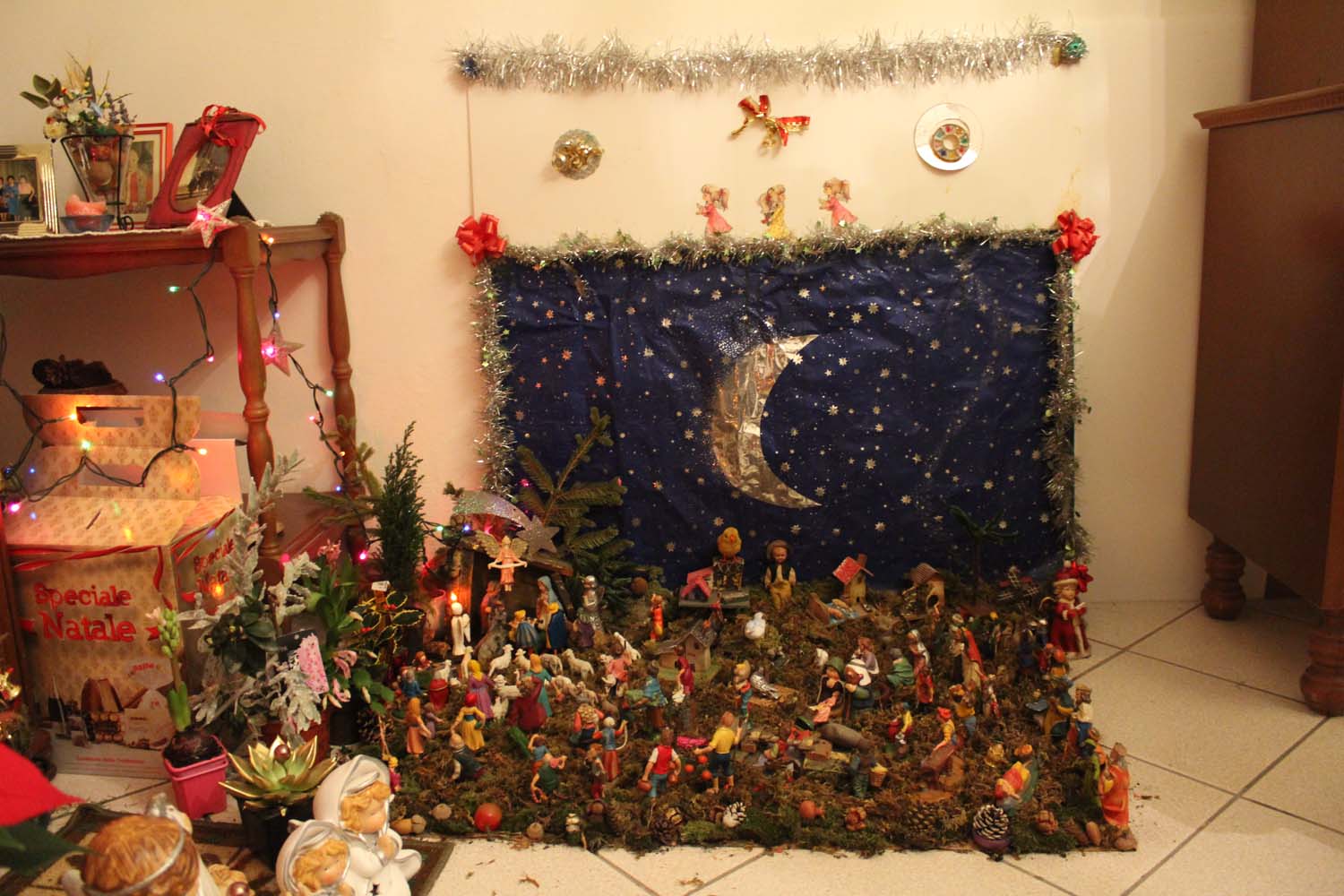 Tovoli
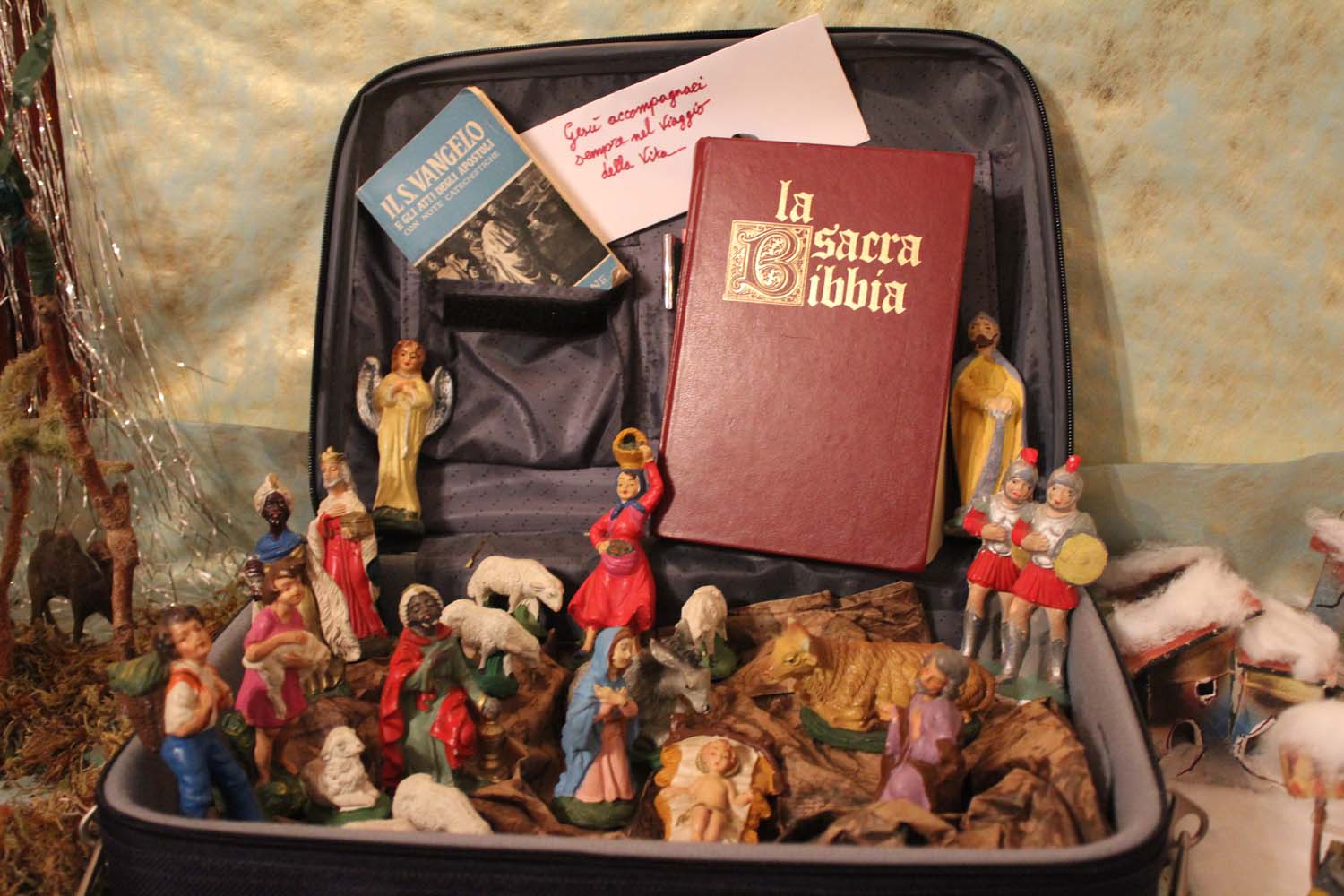 Tovoli
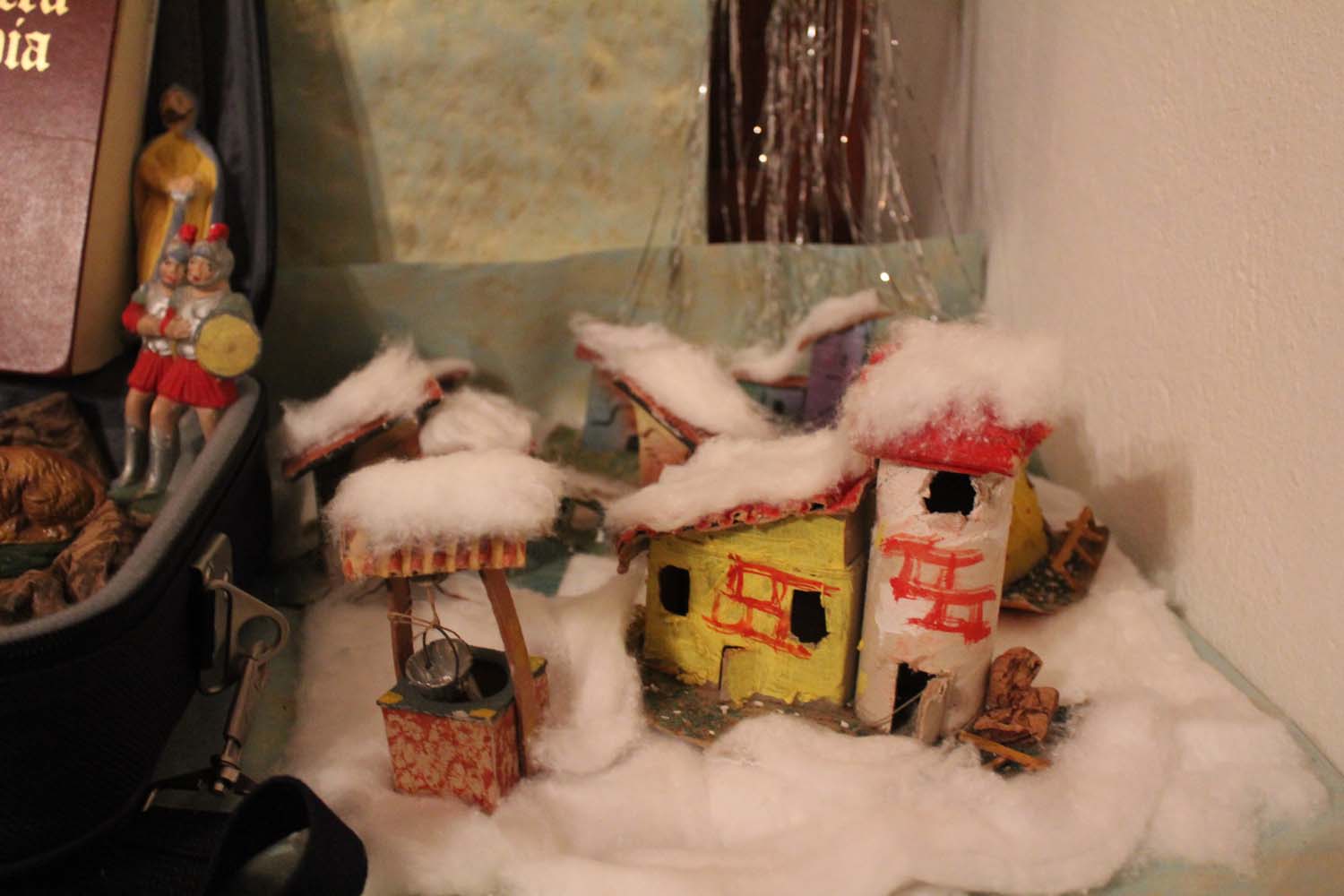 Tovoli
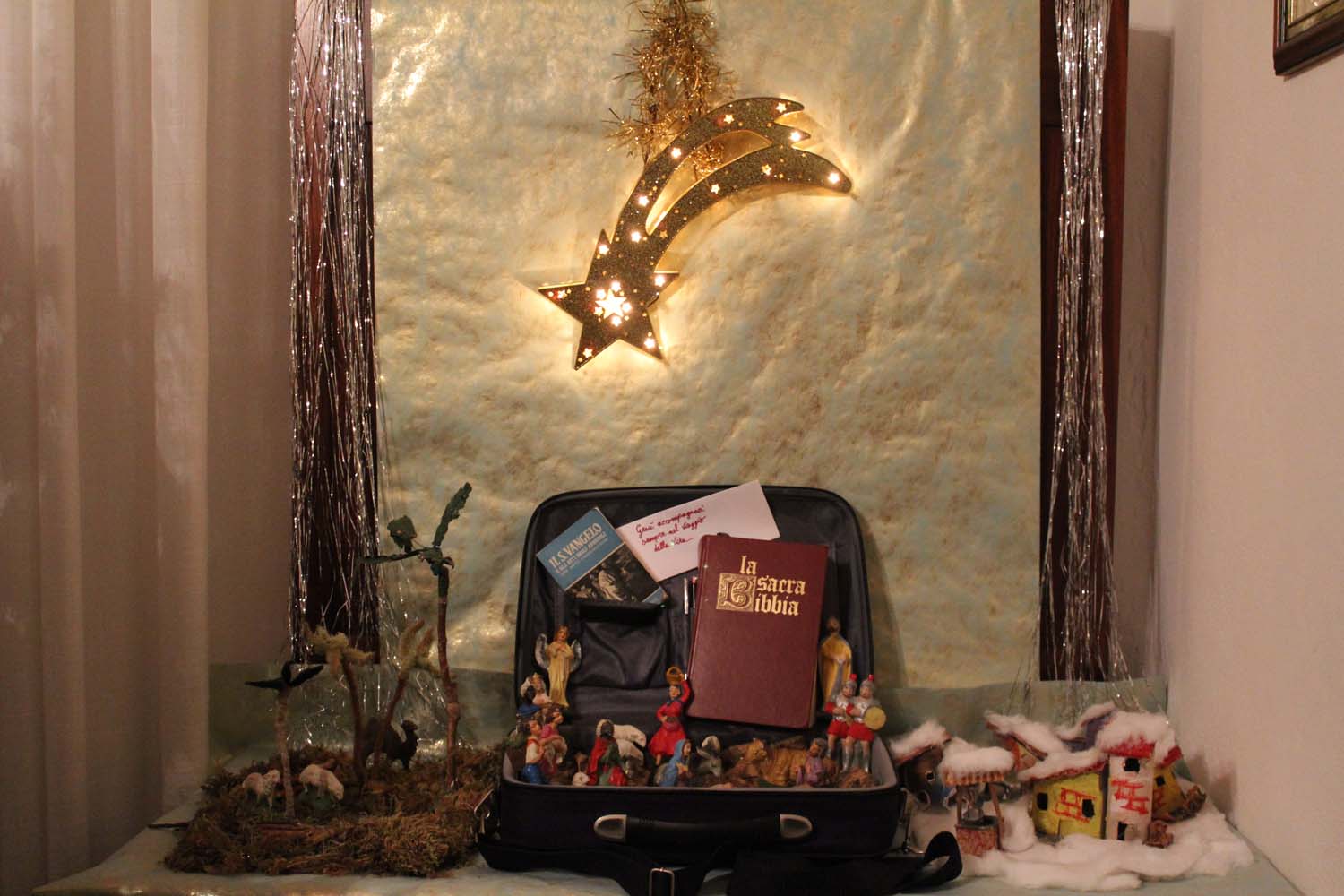 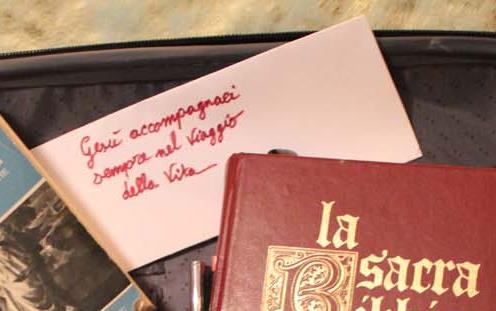 Orsi
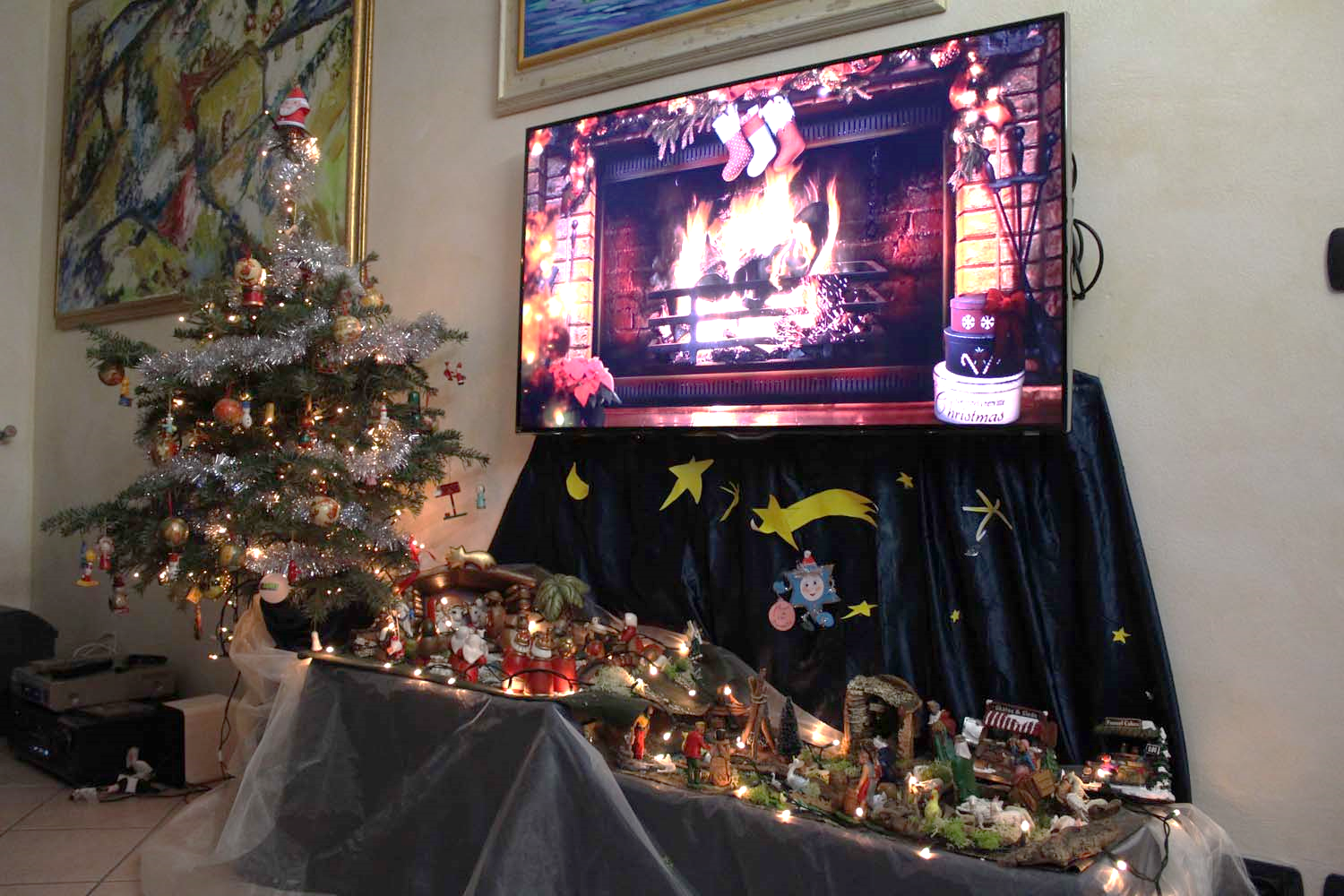 Orsi
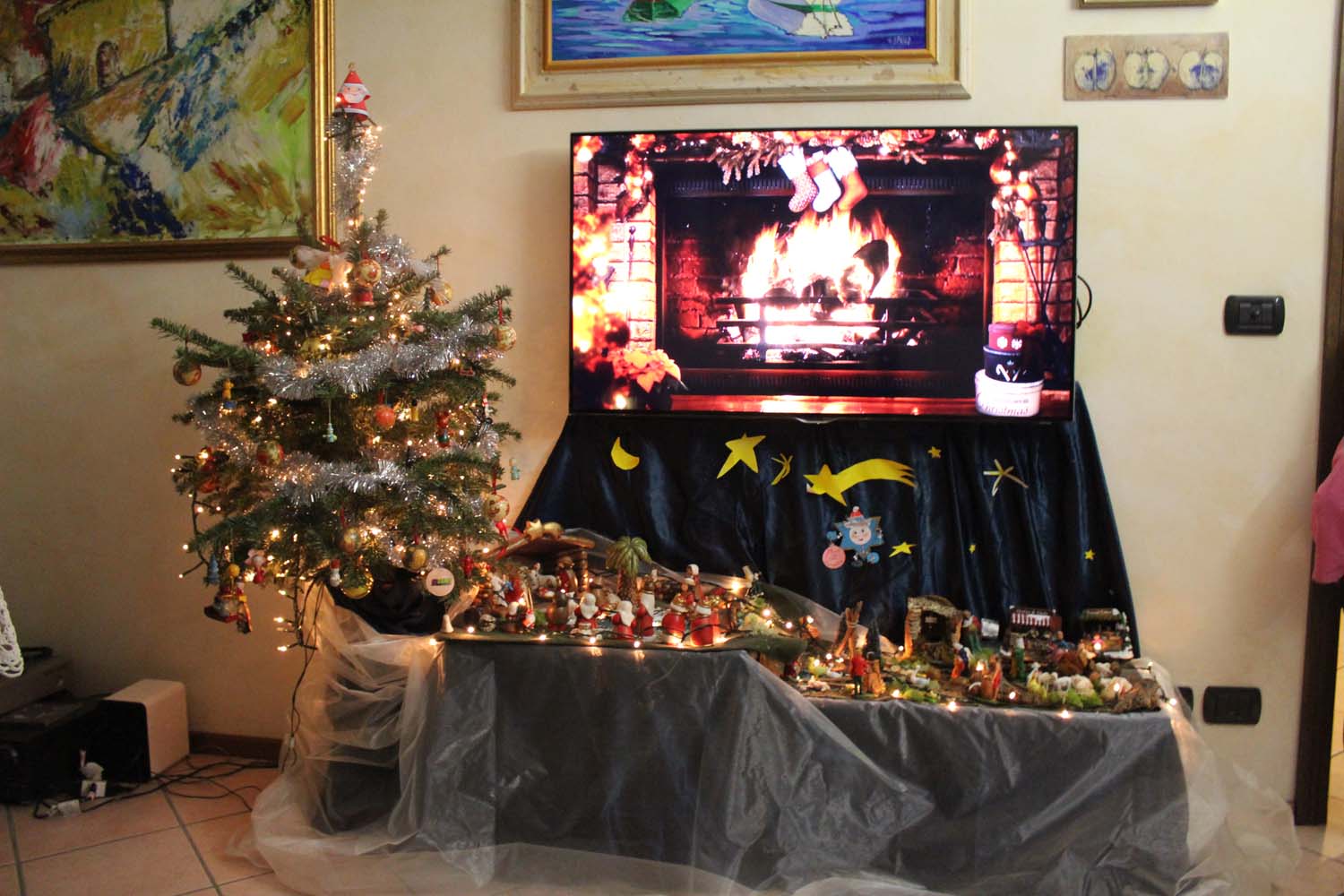 Orsi
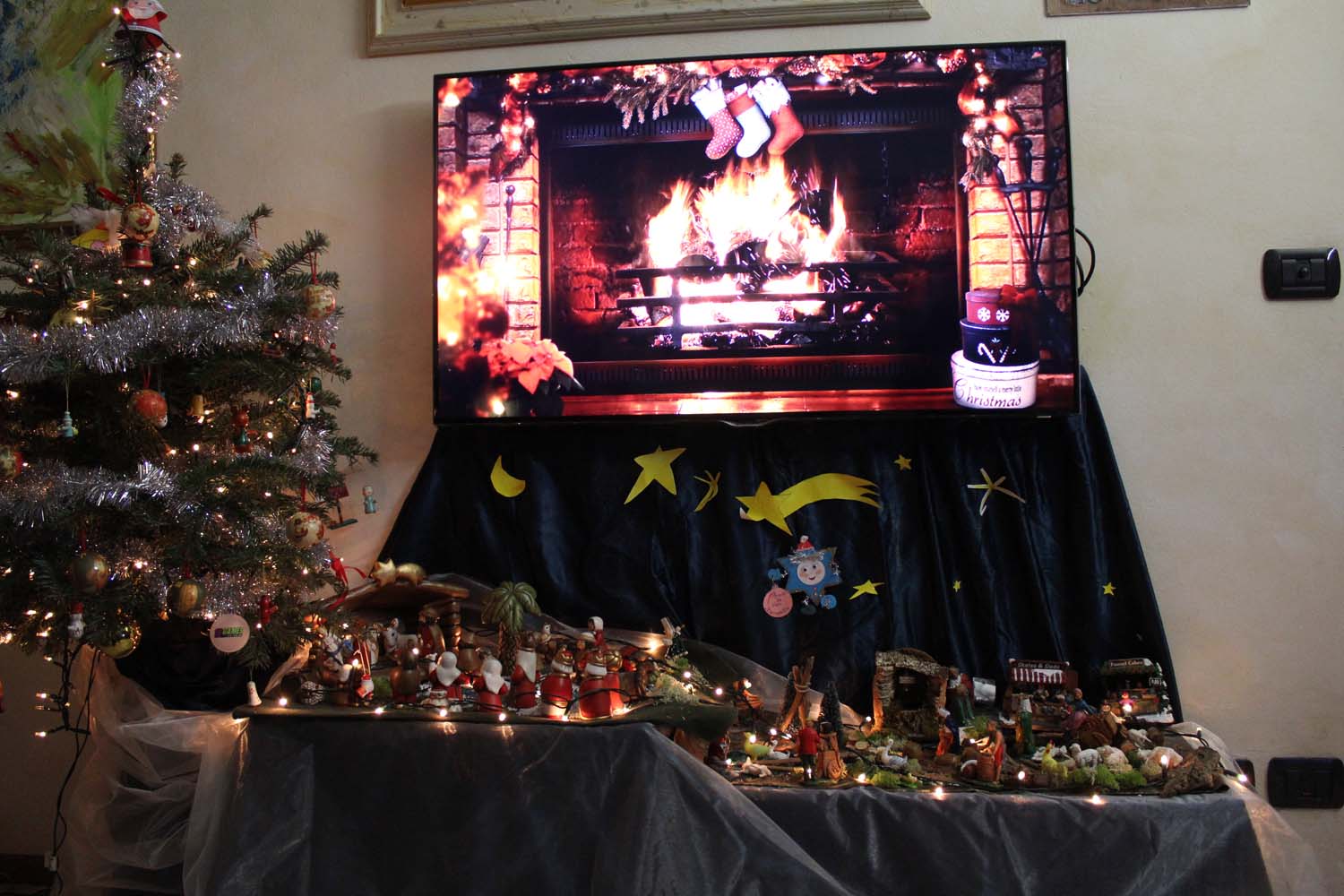 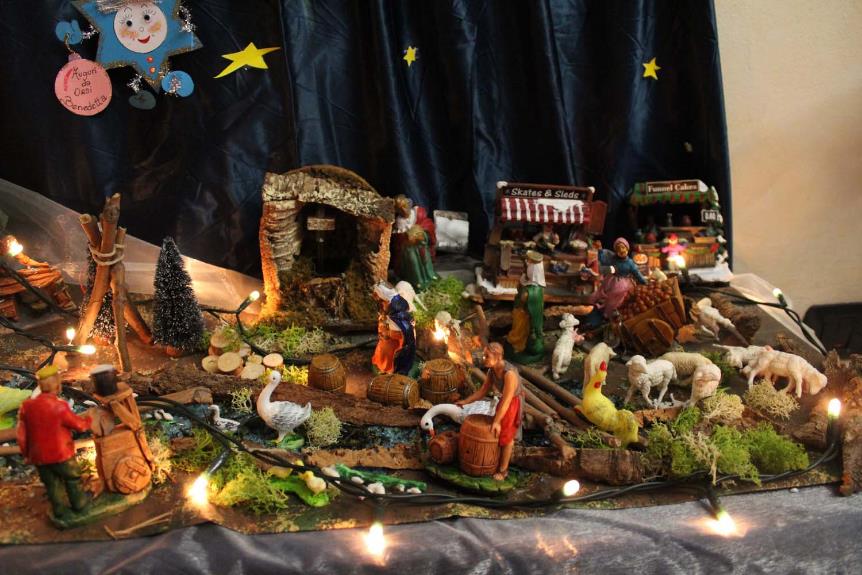 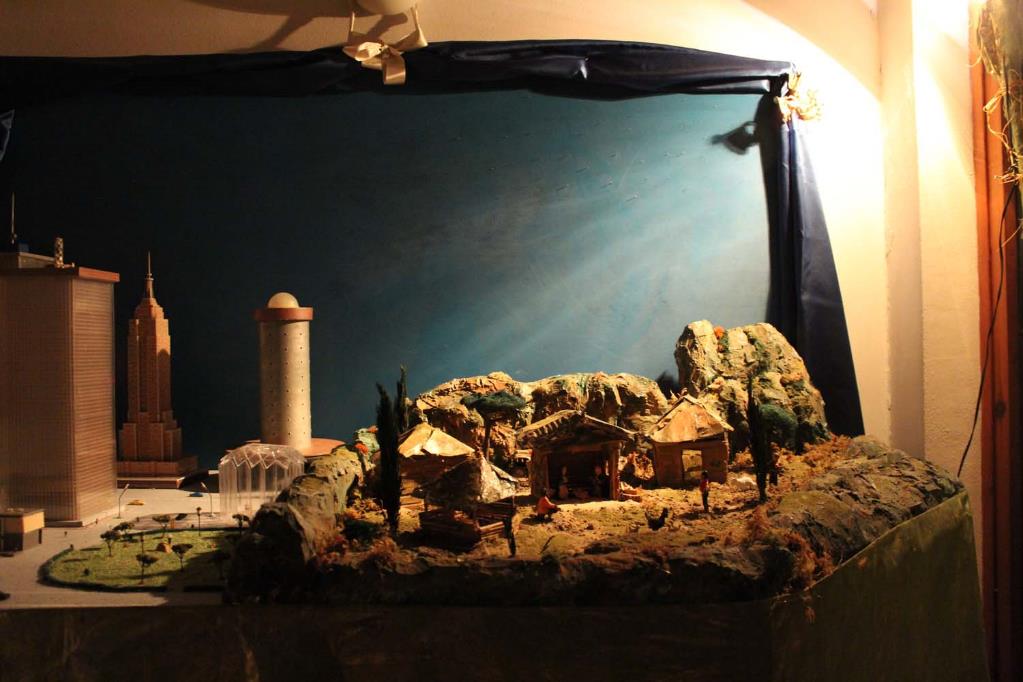 Ghera
Vinicio
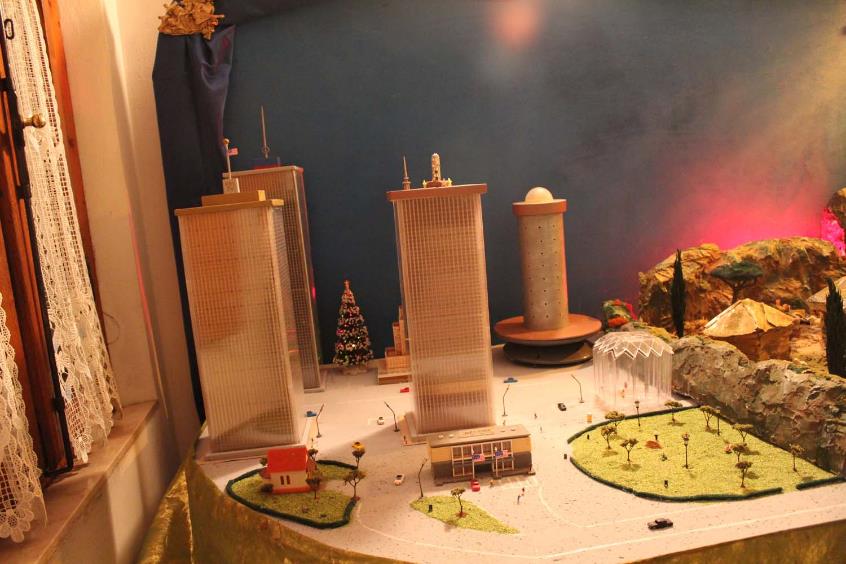 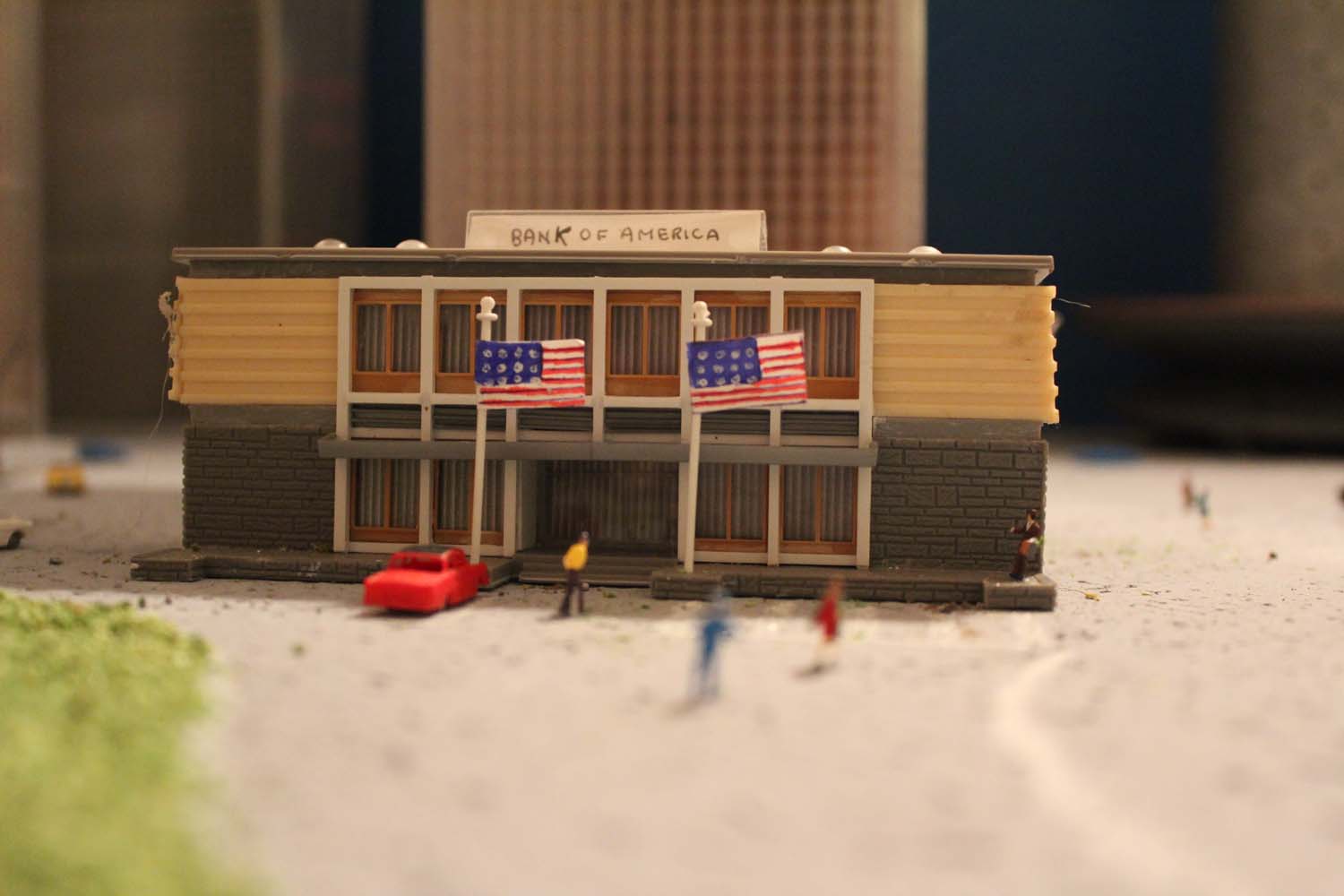 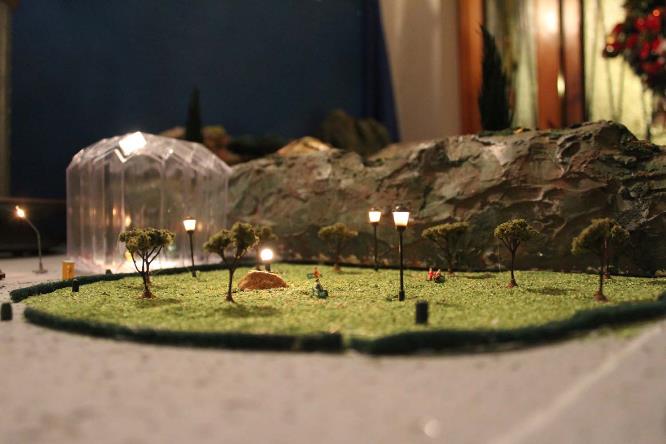 Ghera
Vinicio
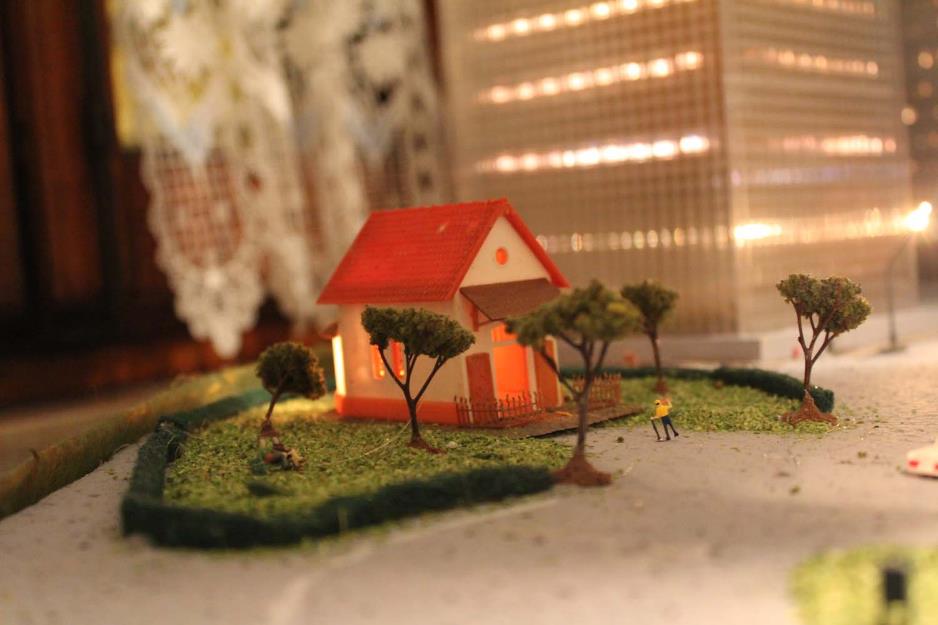 Ghera
Vinicio
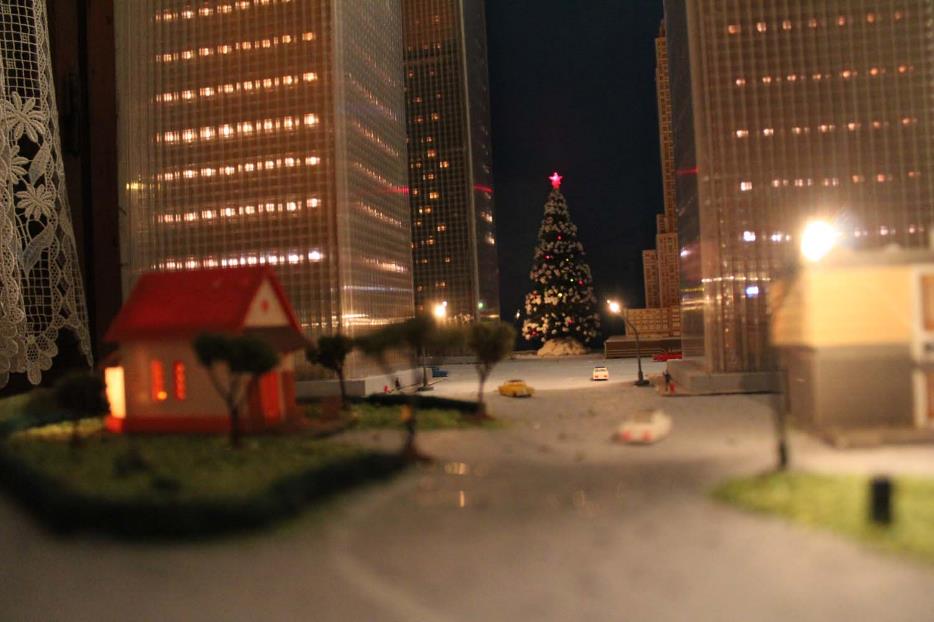 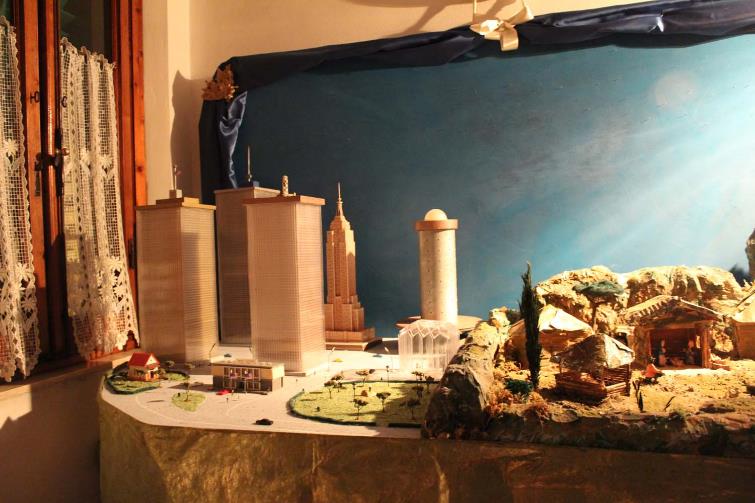 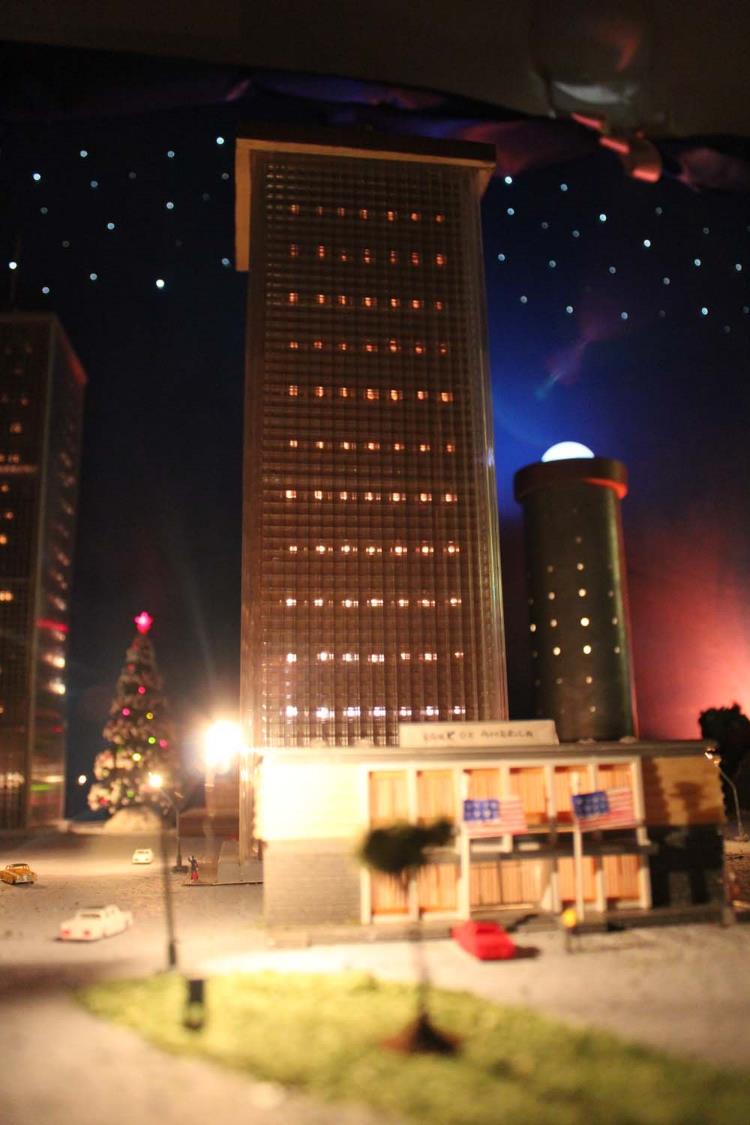 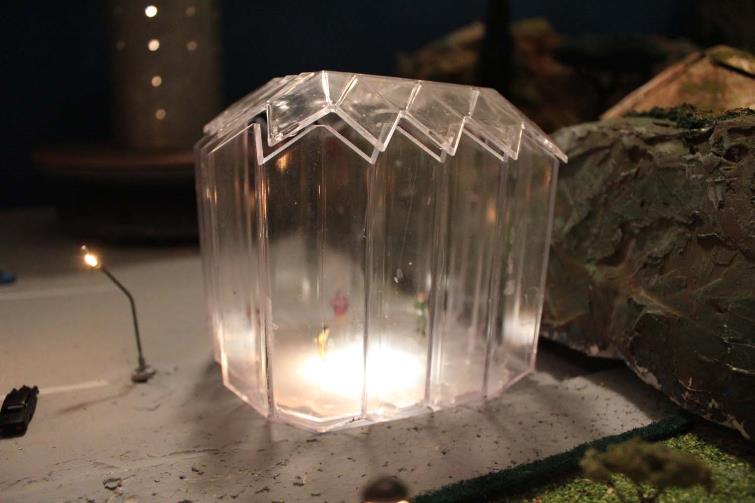 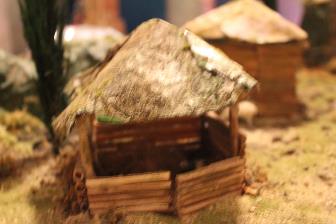 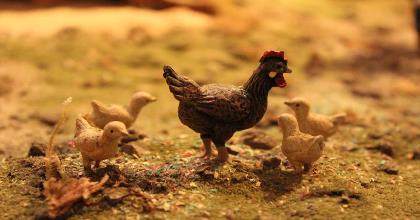 Ghera Vinicio
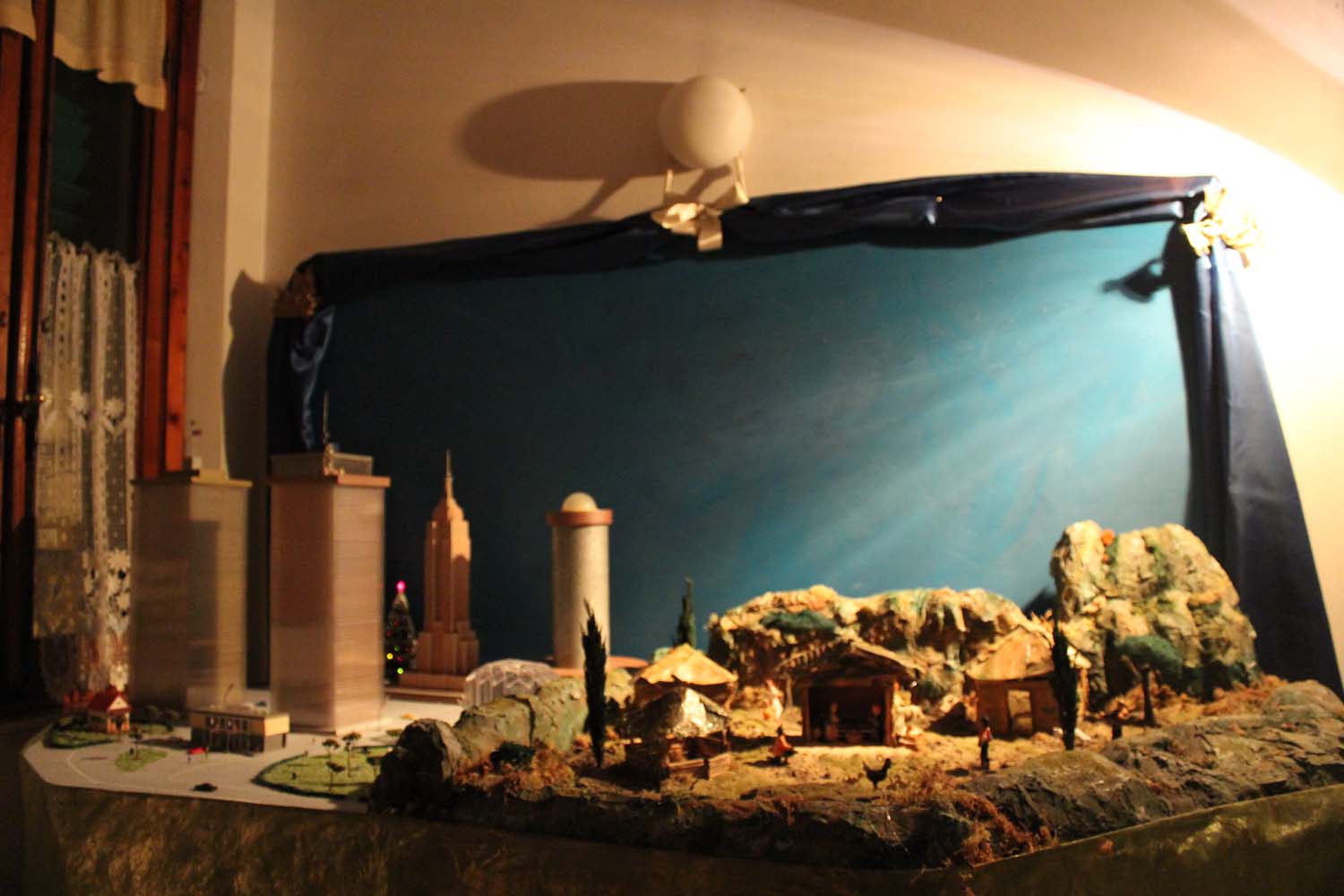 Il Signore sia con voi.
E con il tuo spirito.
Dio onnipotente, che per mezzo del suo Figlio, nato dalla Vergine Maria, ha dato alle madri cristiane la lieta speranza della vita eterna per i loro figli, benedica te, Alessandra; e come ora siete riconoscenti per il dono della maternità, così con tua figlia vivi sempre in rendimento di grazie: in Cristo Gesù nostro Signore.
Amen.
Dio onnipotente, che dona la vita nel tempo e nell'eternità, benedica te, Roberto; insieme con la tua sposa, sii per tua figlia il primo testimone della fede, con la parola e con l'esempio: in Cristo Gesù nostro Signore.
Amen.
Dio onnipotente, che ci ha fatto rinascere alla vita nuova dall'acqua e dallo Spirito Santo, benedica voi tutti; perché, sempre e dovunque, siate membra vive del suo popolo: in Cristo Gesù nostro Signore.
Amen.
E vi doni la sua pace Dio onnipotente, Padre e Figlio e Spirito Santo.		
Amen. 

Nel nome del Signore: andate in pace.
Rendiamo grazie a Dio.
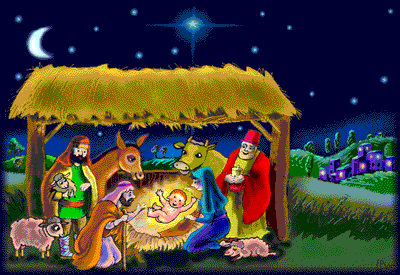 Ciao a tutti
e
buona
domenica